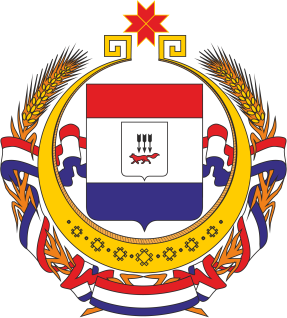 Министерство образования Республики Мордовия
ПОРТФОЛИО
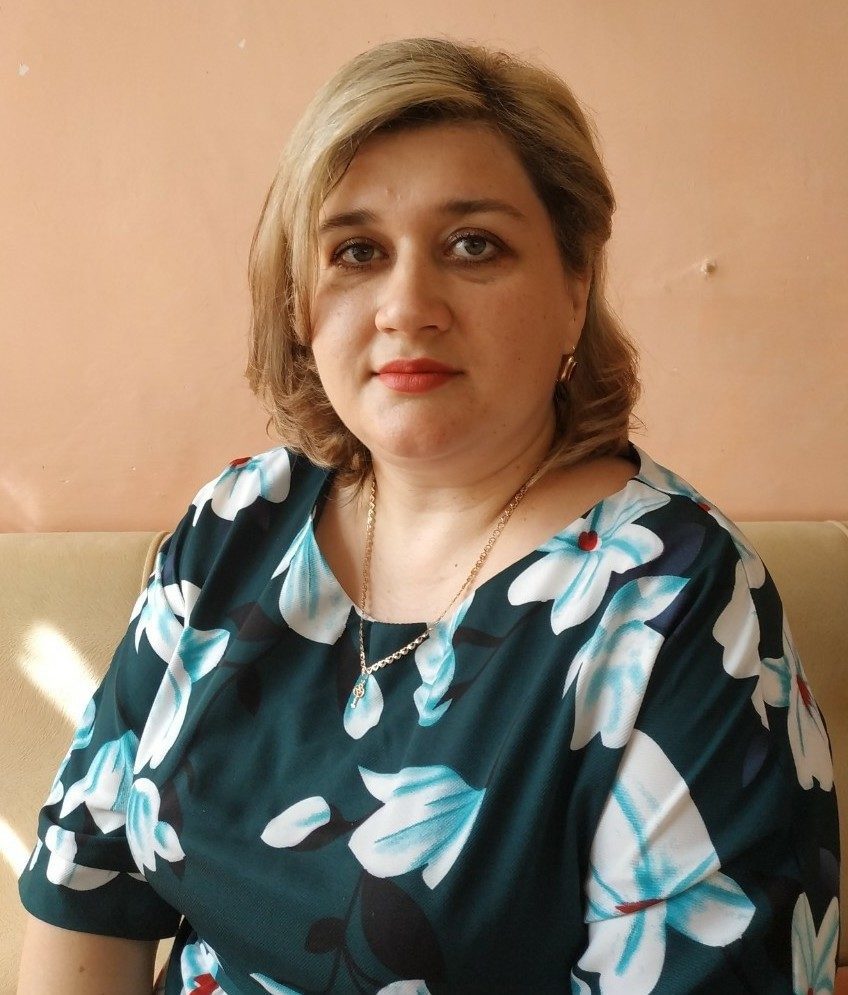 Тимошкиной Марии Александровны
воспитателя структурного подразделения
«Детский сад №16 комбинированного вида»
МБДОУ «Детский сад «Радуга» комбинированного вида» 
Рузаевского муниципального района
Рузаевка, 2022
Сведения о педагоге
Сведения о педагоге
Педагогический опыт
«Инновационные технологии в работе по речевому развитию старших дошкольников»
https://upload2.schoolrm.ru/iblock/633/6336a76cda2e2cebe0f369f3d5ab604f/Ispravlennyy-ped.opyt-_3_.docx
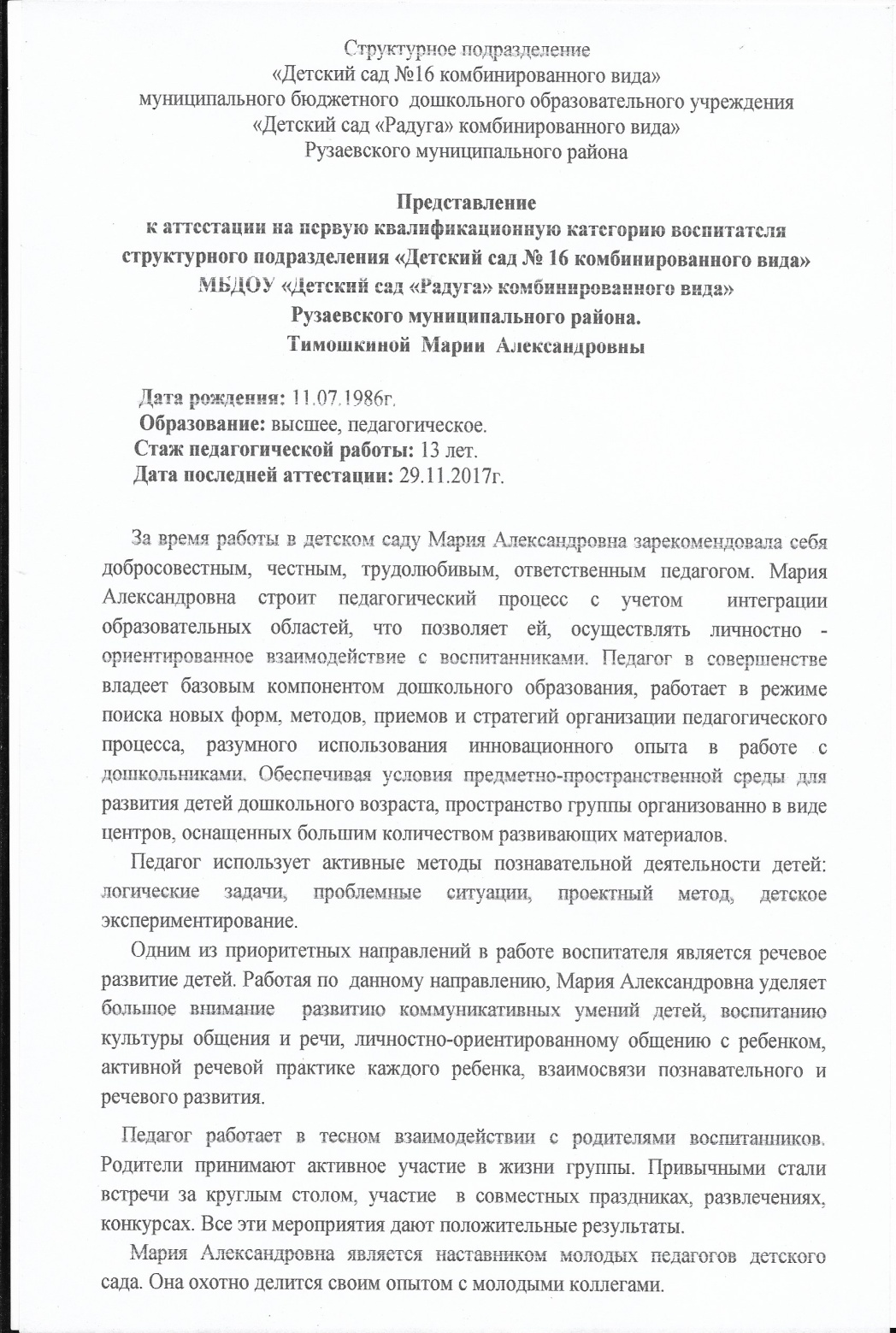 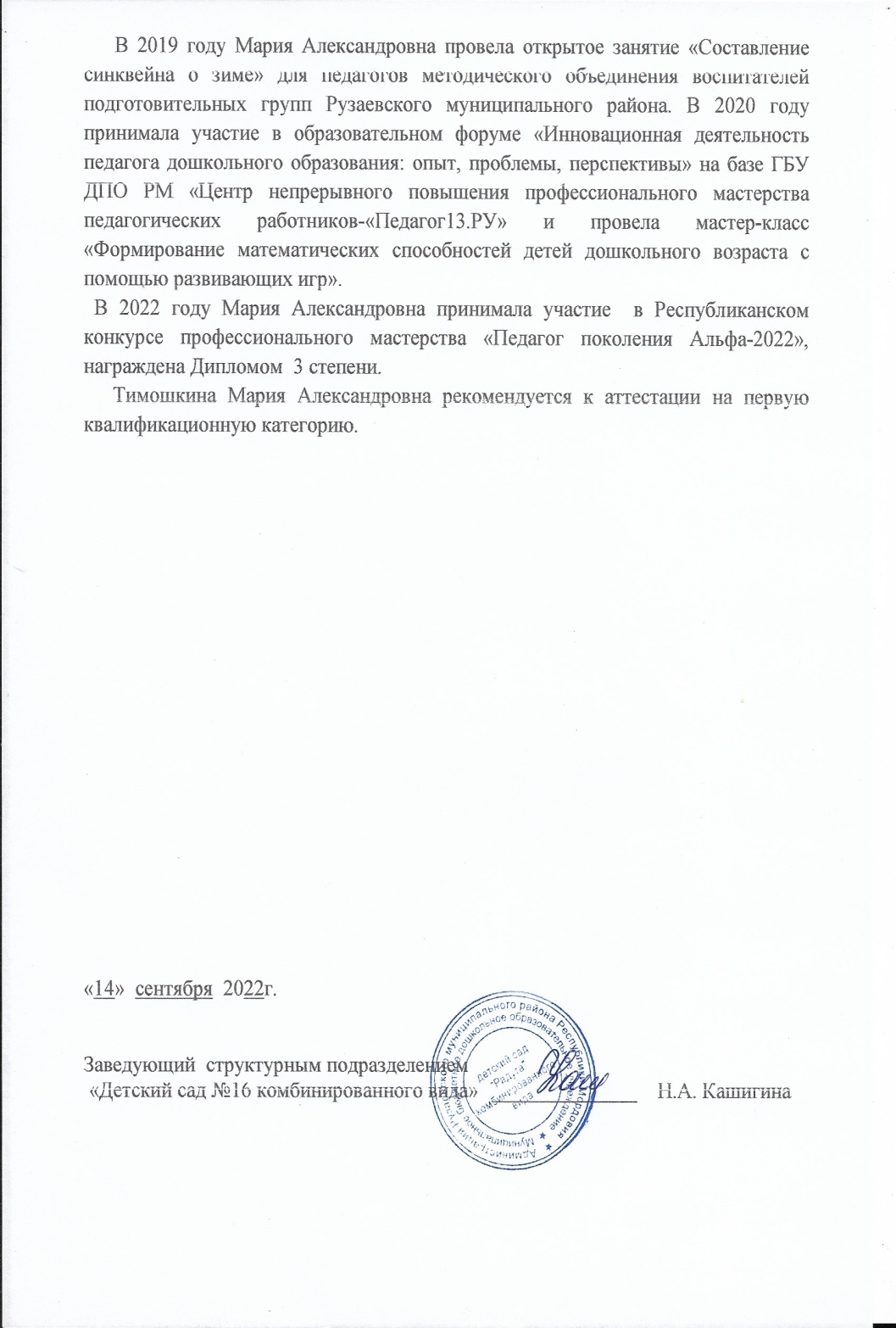 Участие в инновационной (экспериментальной) деятельности

На уровне образовательной организации - 1
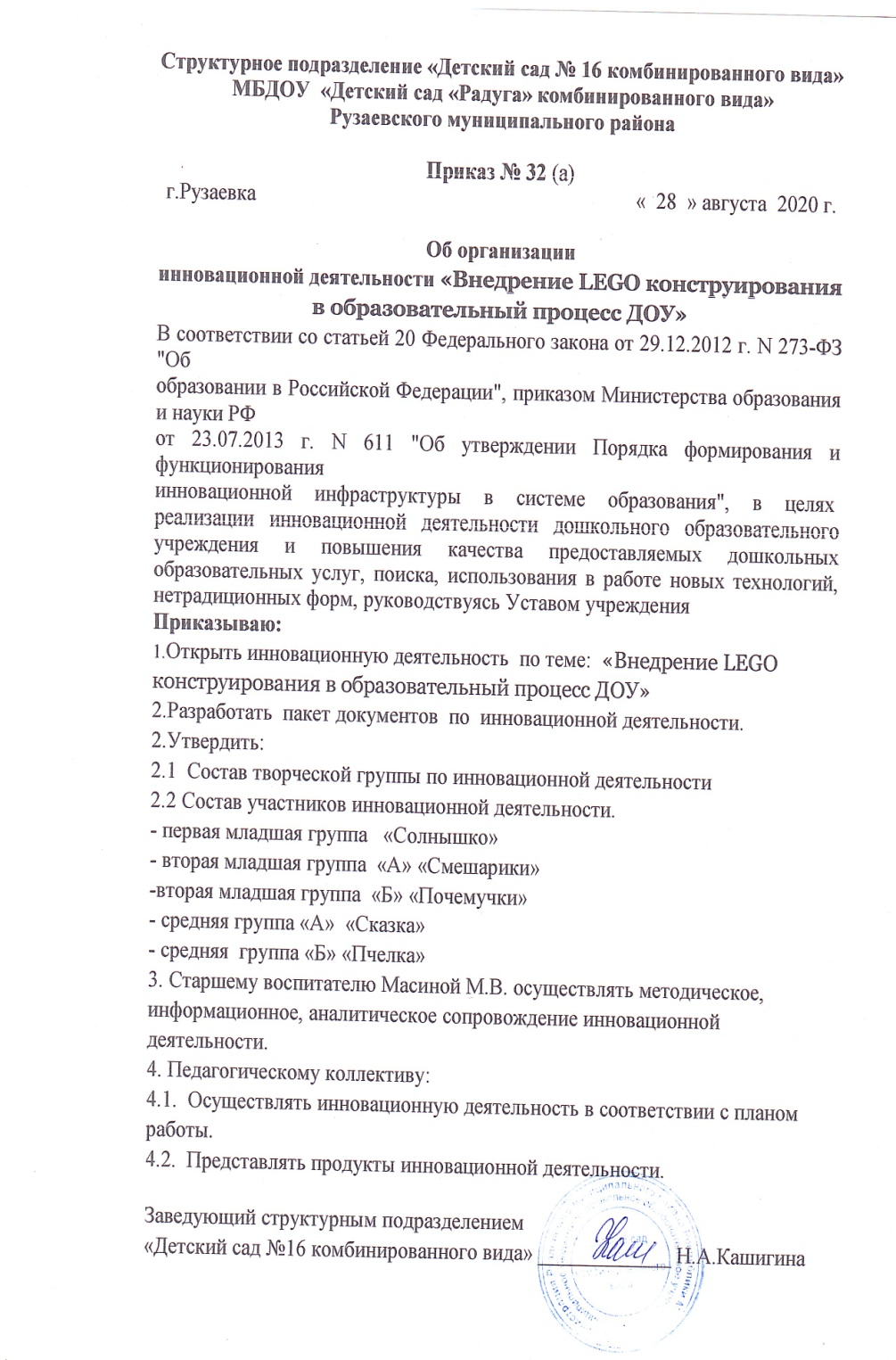 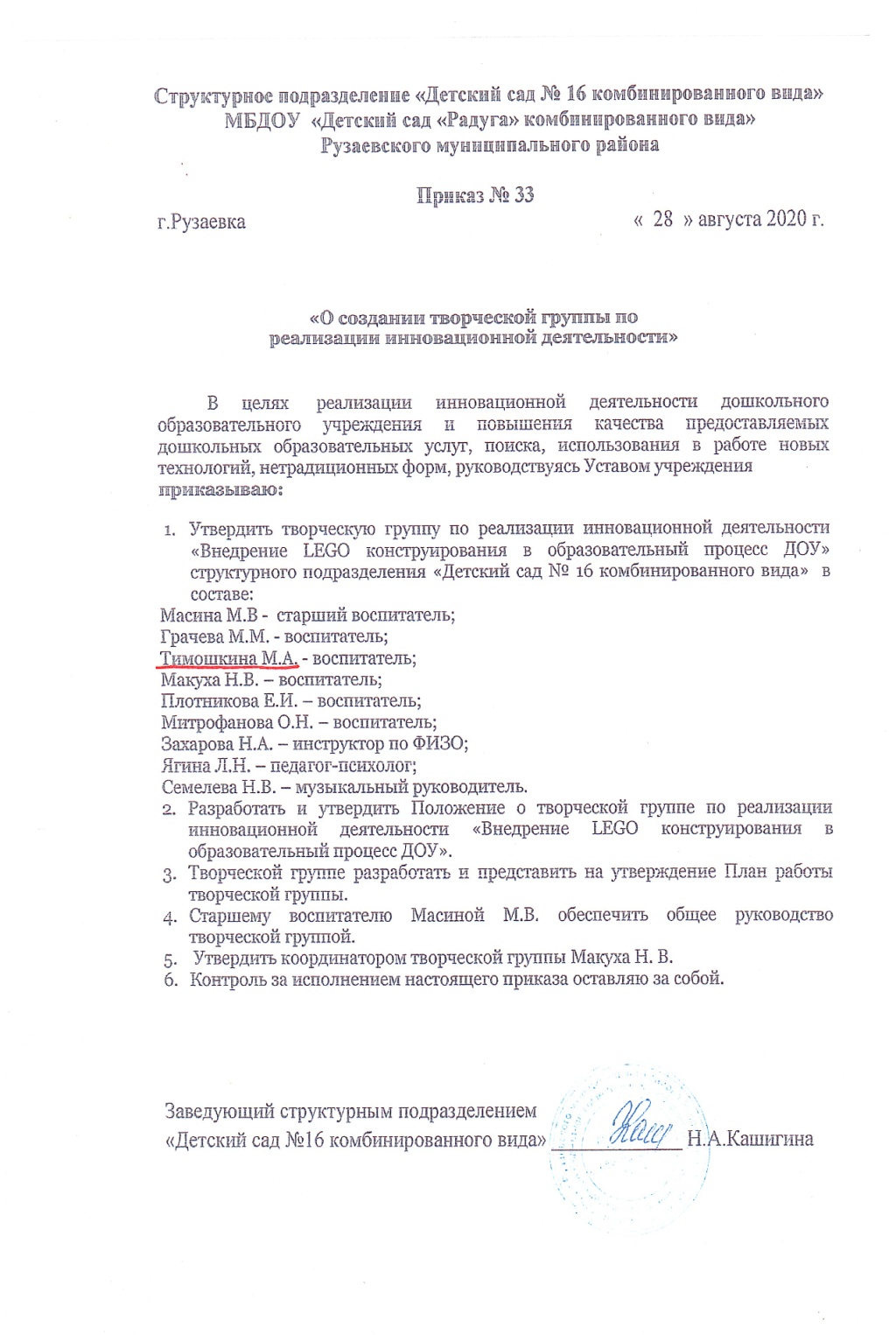 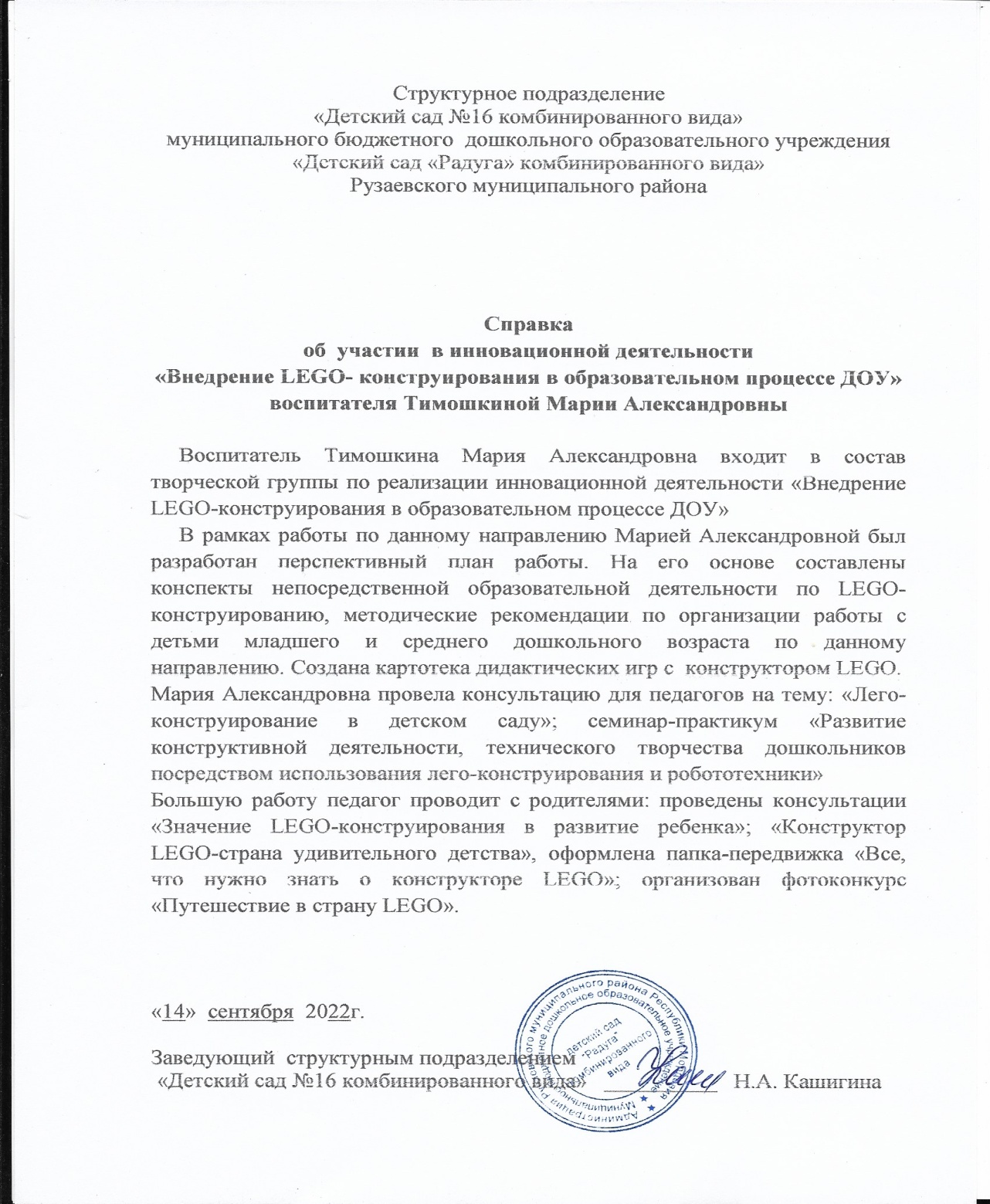 Наставничество
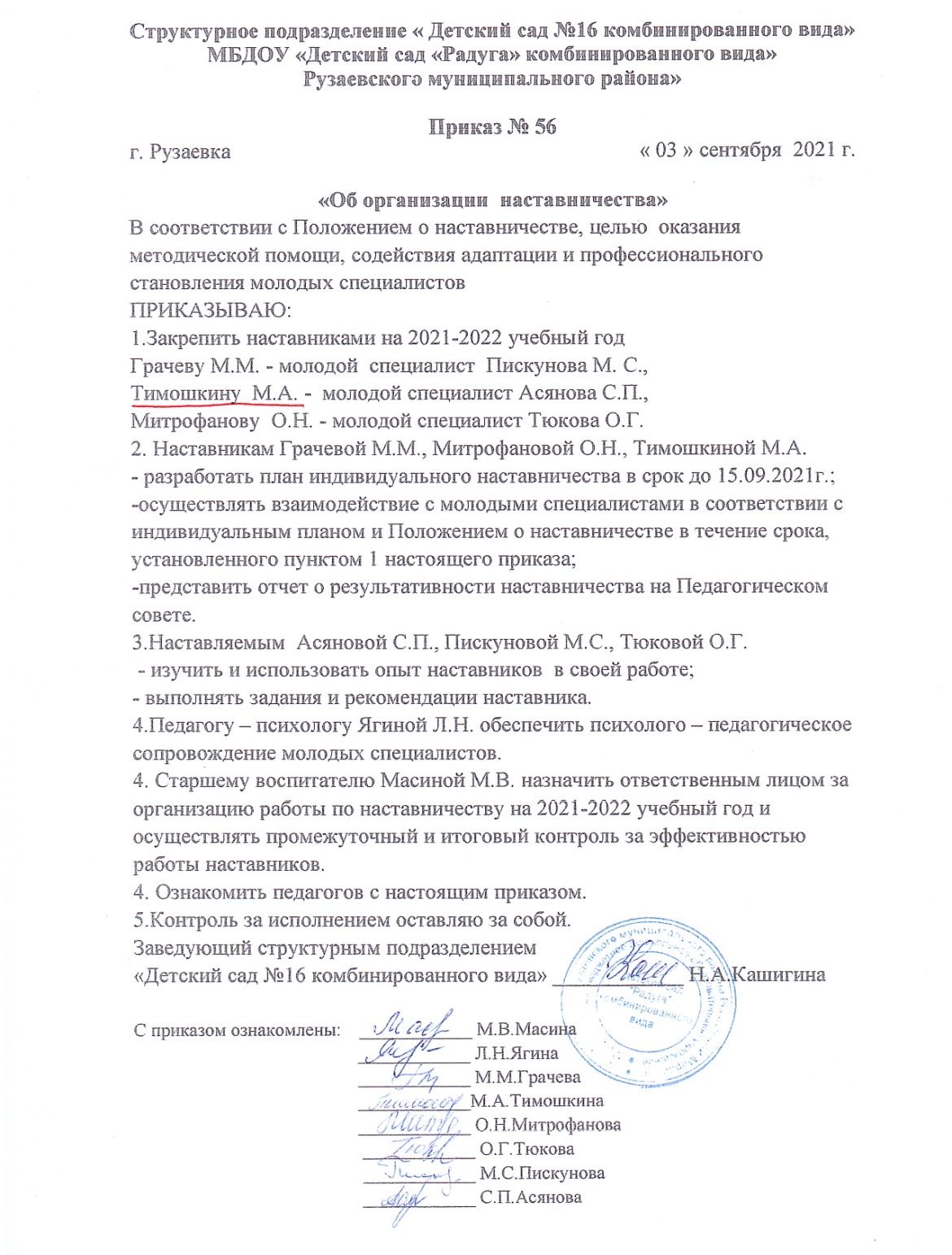 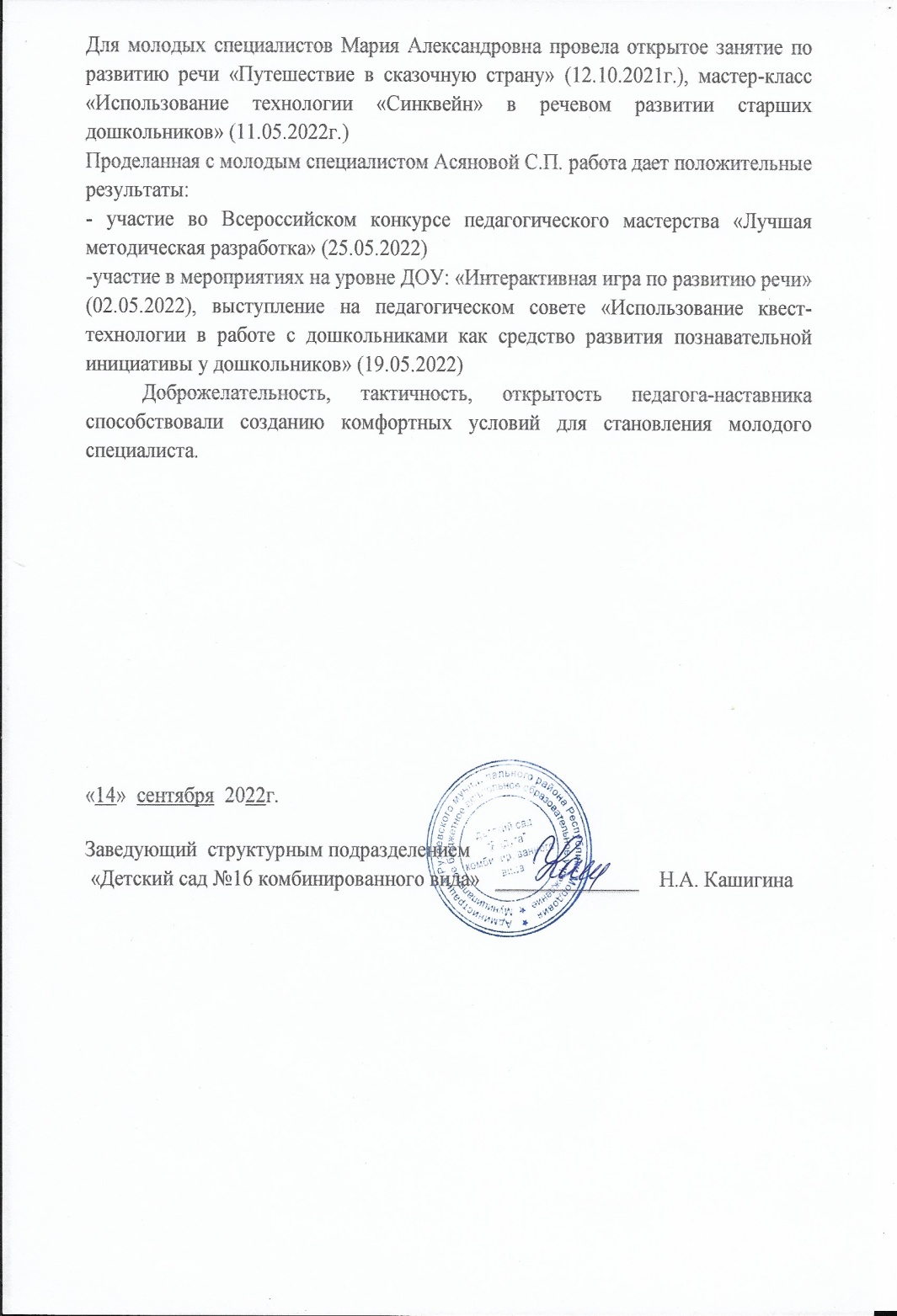 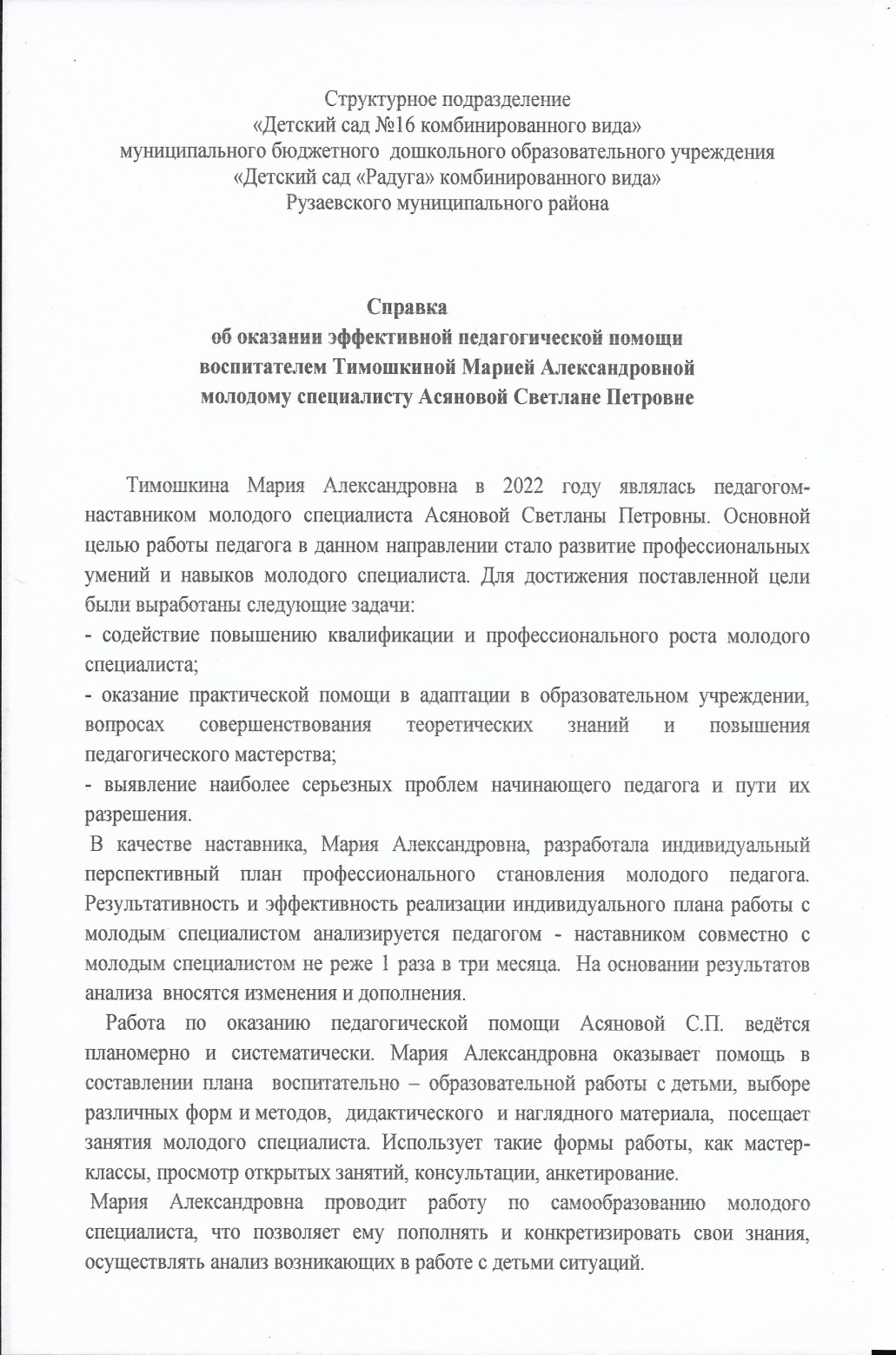 Наличие публикаций

Материалы, прошедшие экспертизу на сайтах, порталах сети Интернет – 1

Республиканский уровень - 1
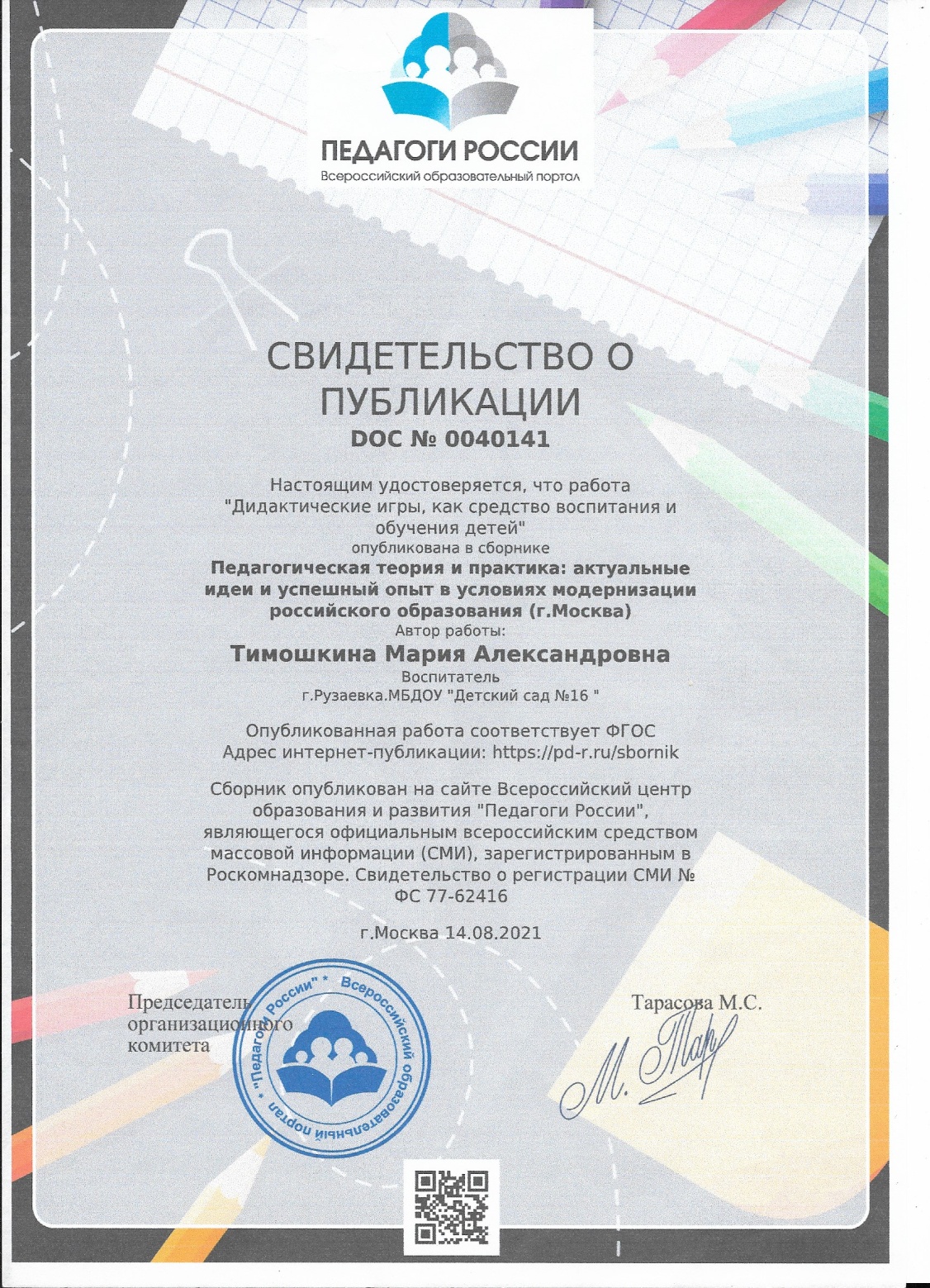 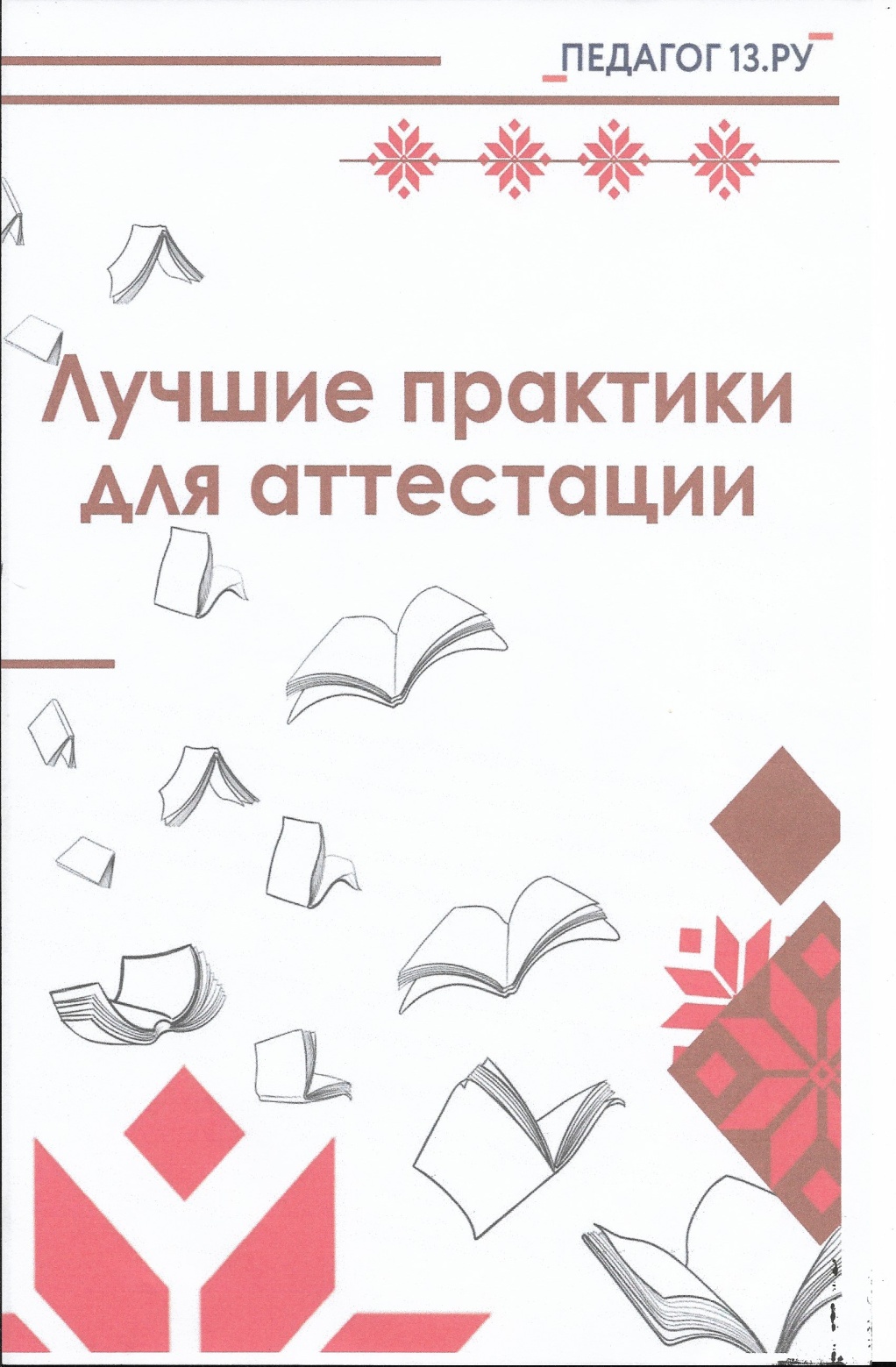 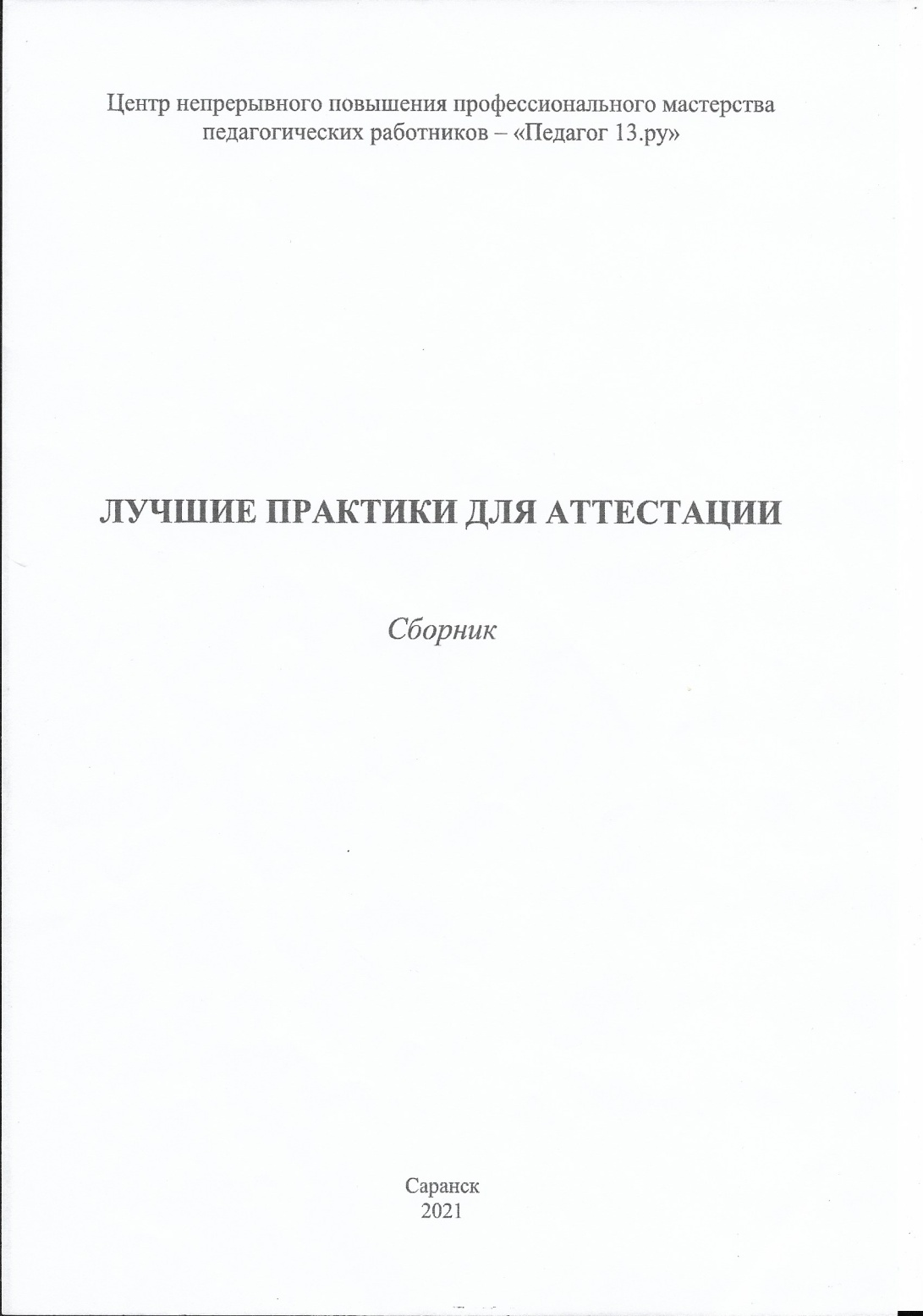 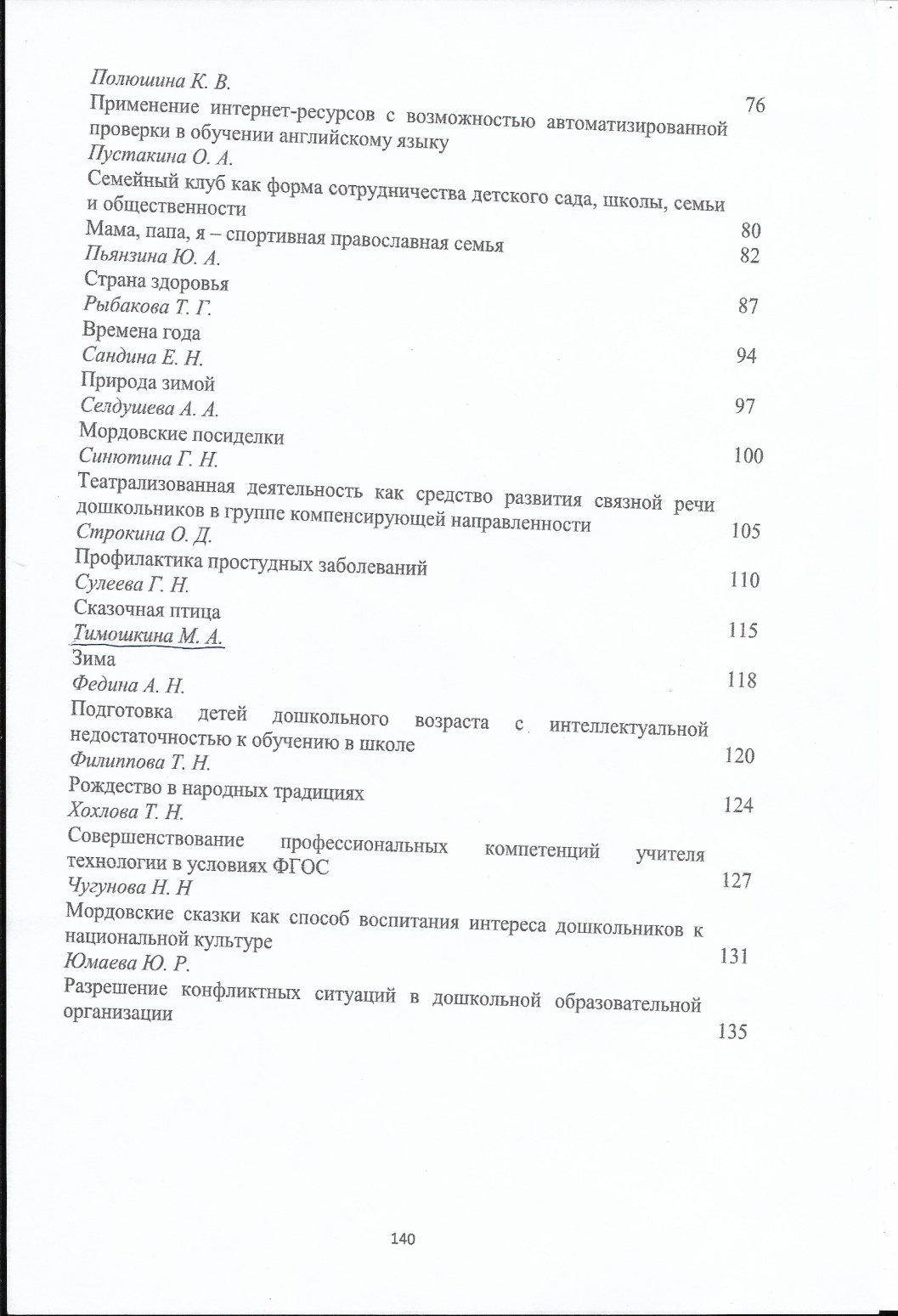 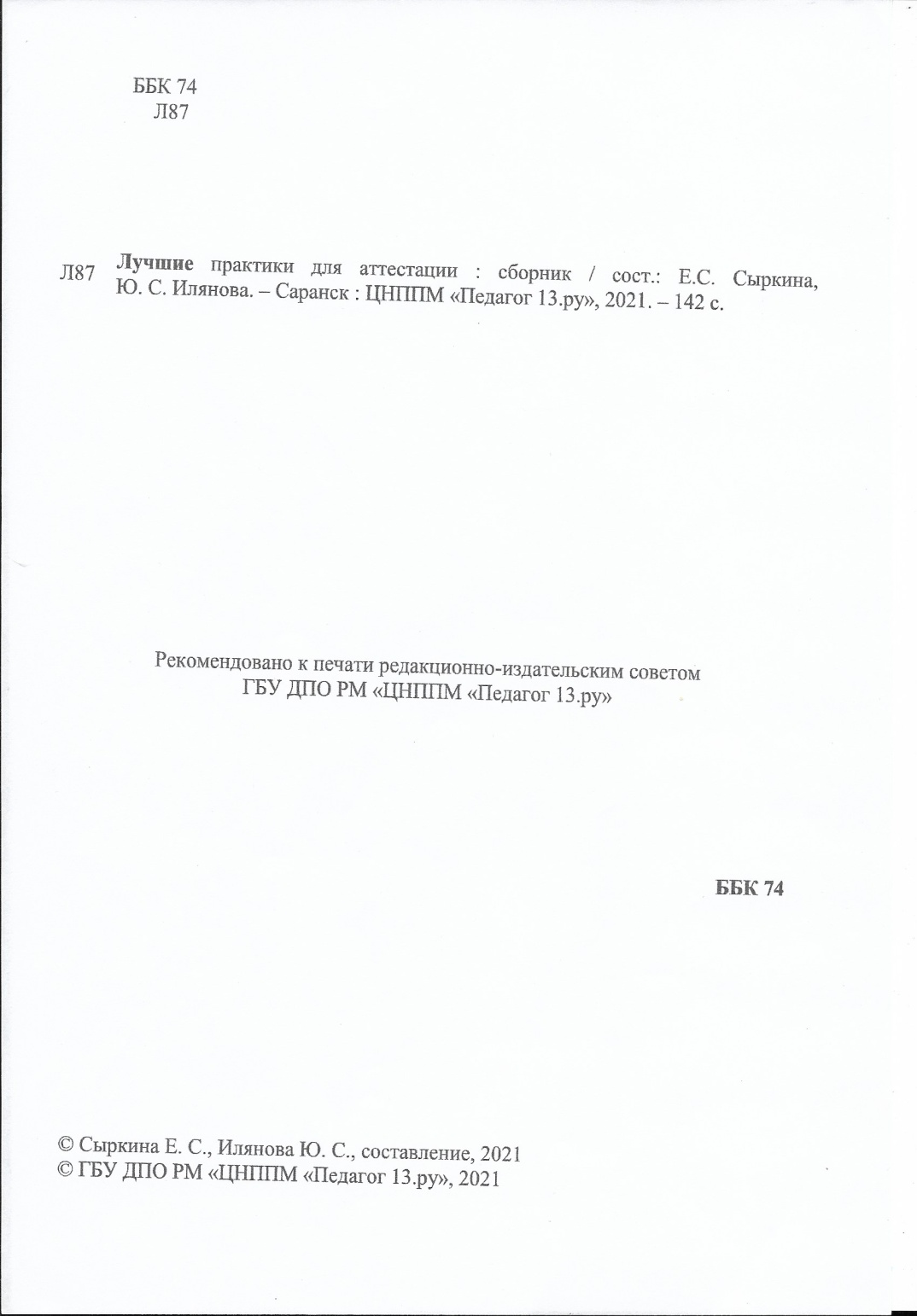 Результаты участия воспитанников в: - конкурсах; - выставках; -  турнирах; - соревнованиях; - акциях; - фестивалях

Победы и призовые места в заочных/дистанционных мероприятиях в сети «Интернет» - 2
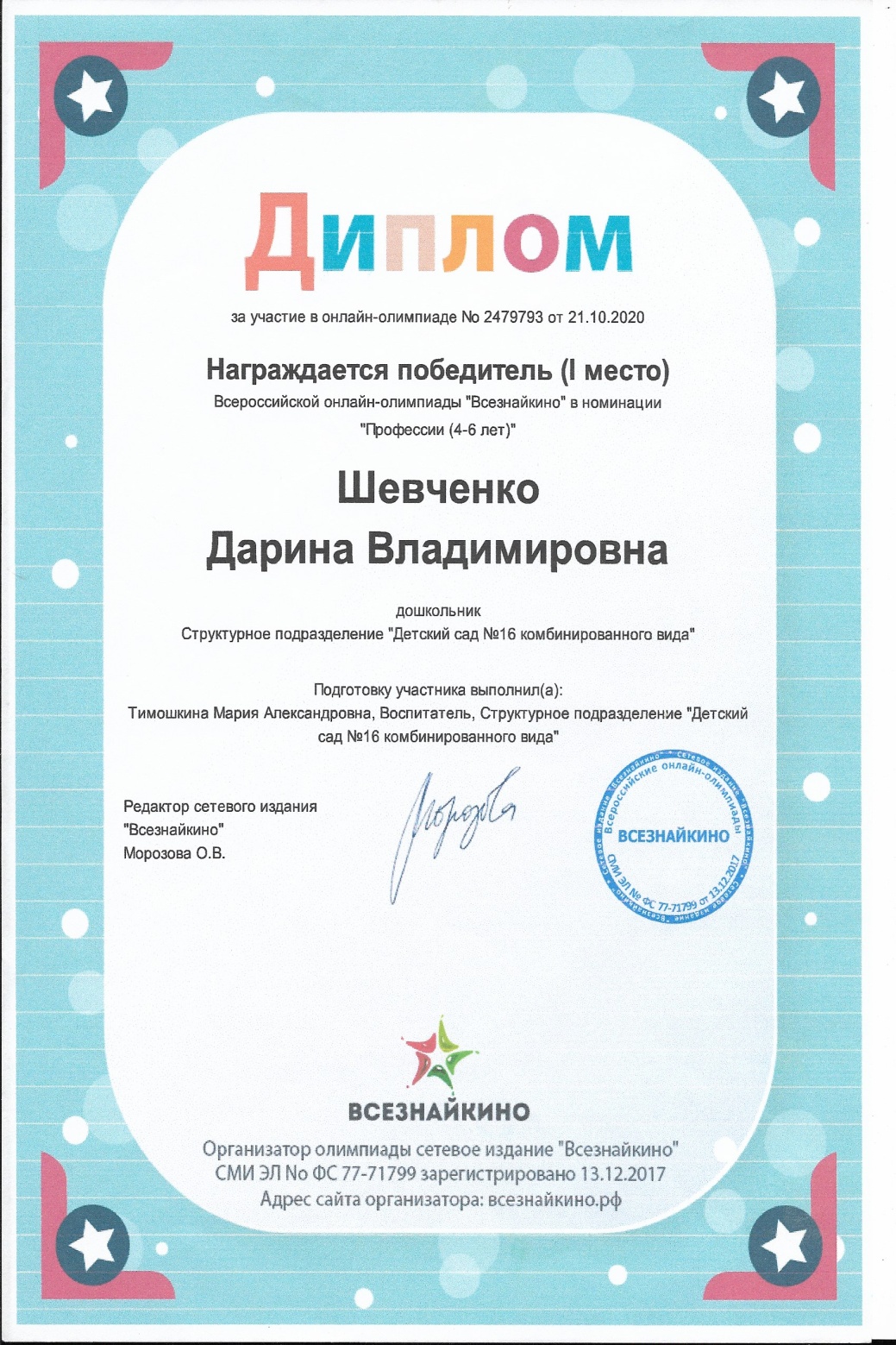 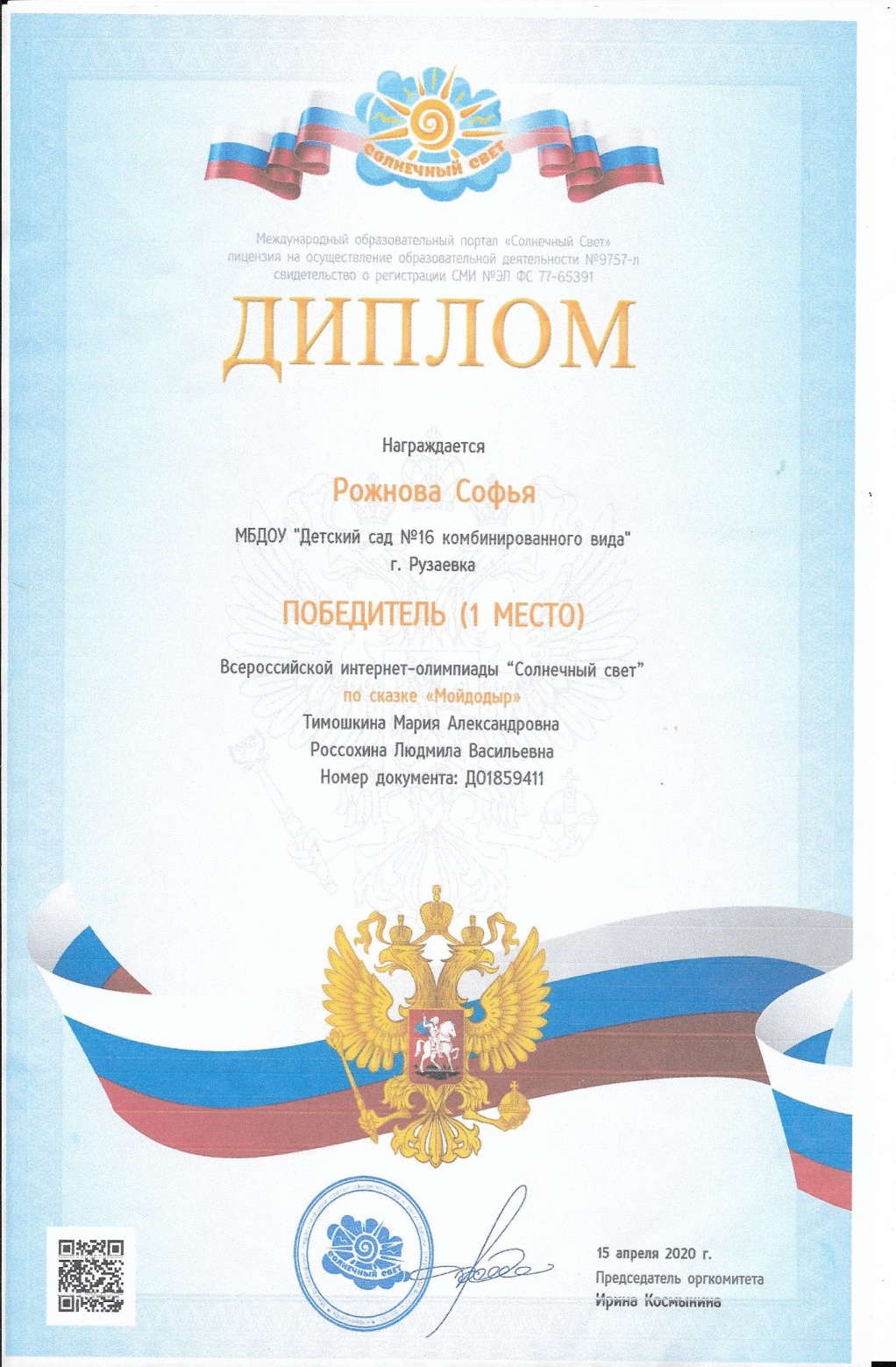 Выступления на заседаниях методических советов, научно – практических конференциях, педагогических чтениях, семинарах, секциях, форумах, радиопередачах (очно)

Уровень образовательной организации – 3

Республиканский уровень - 1
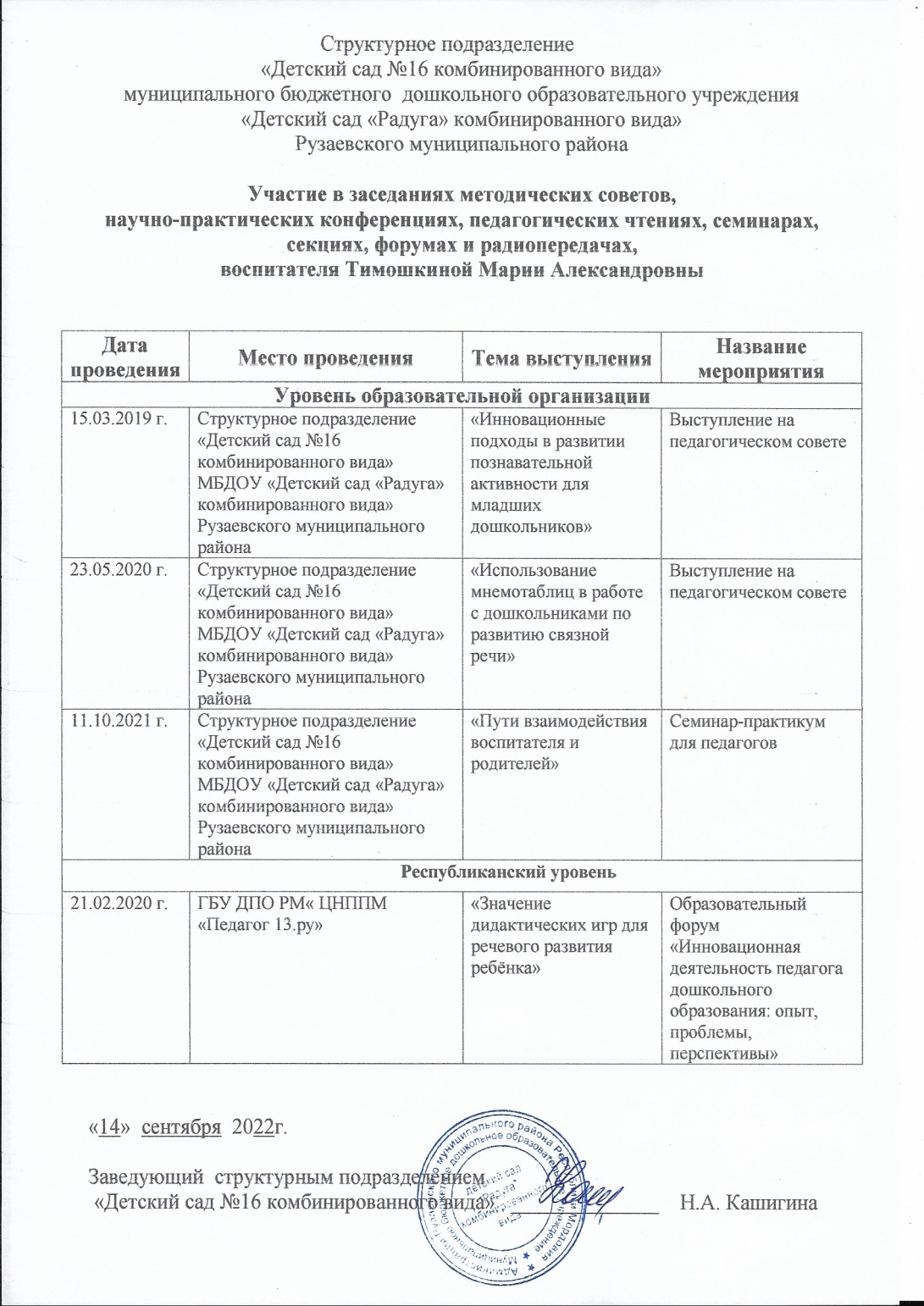 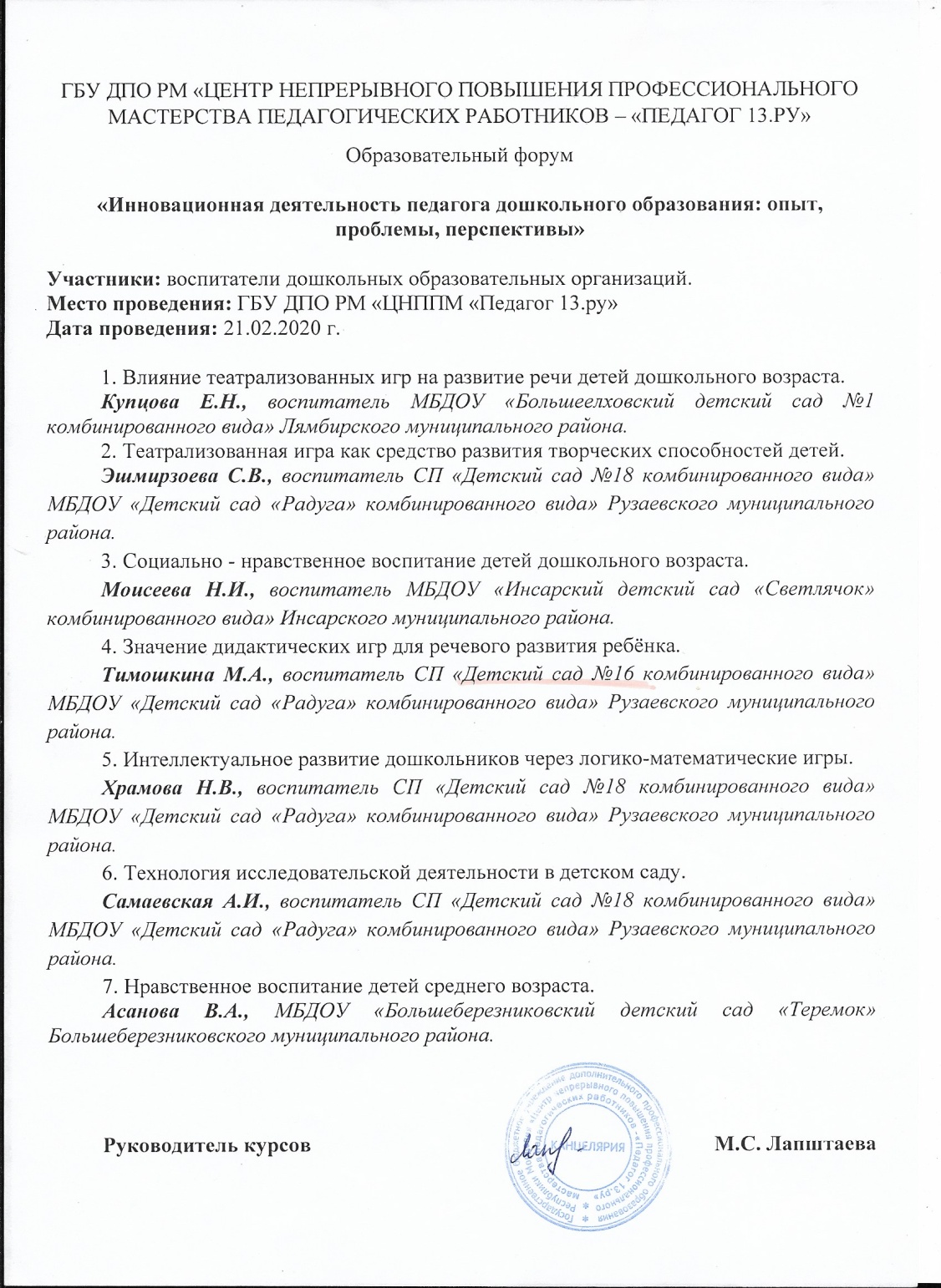 Проведение открытых занятий, мастер-классов, мероприятий

Уровень образовательной организации – 3

Муниципальный уровень -1

Республиканский уровень - 2
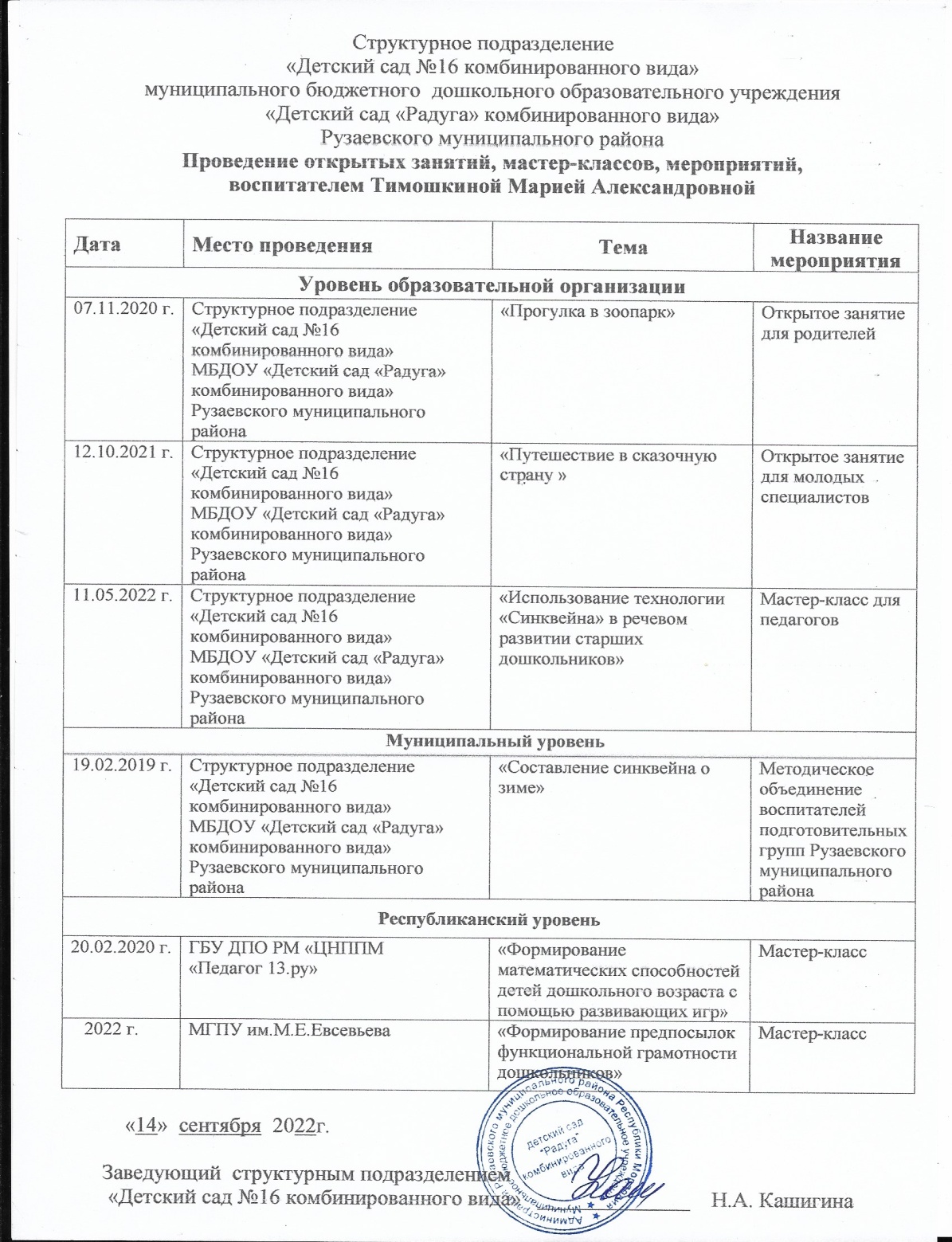 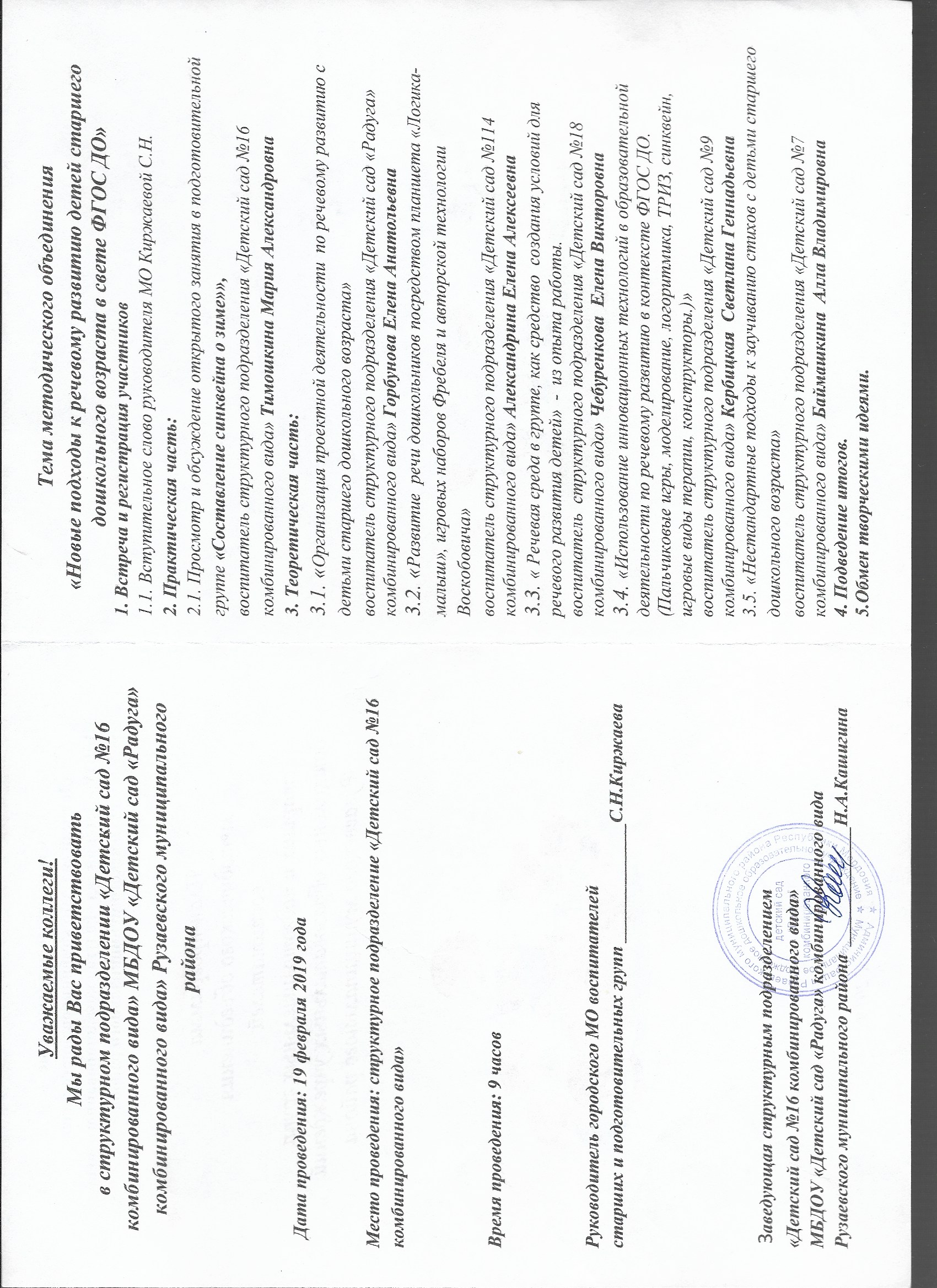 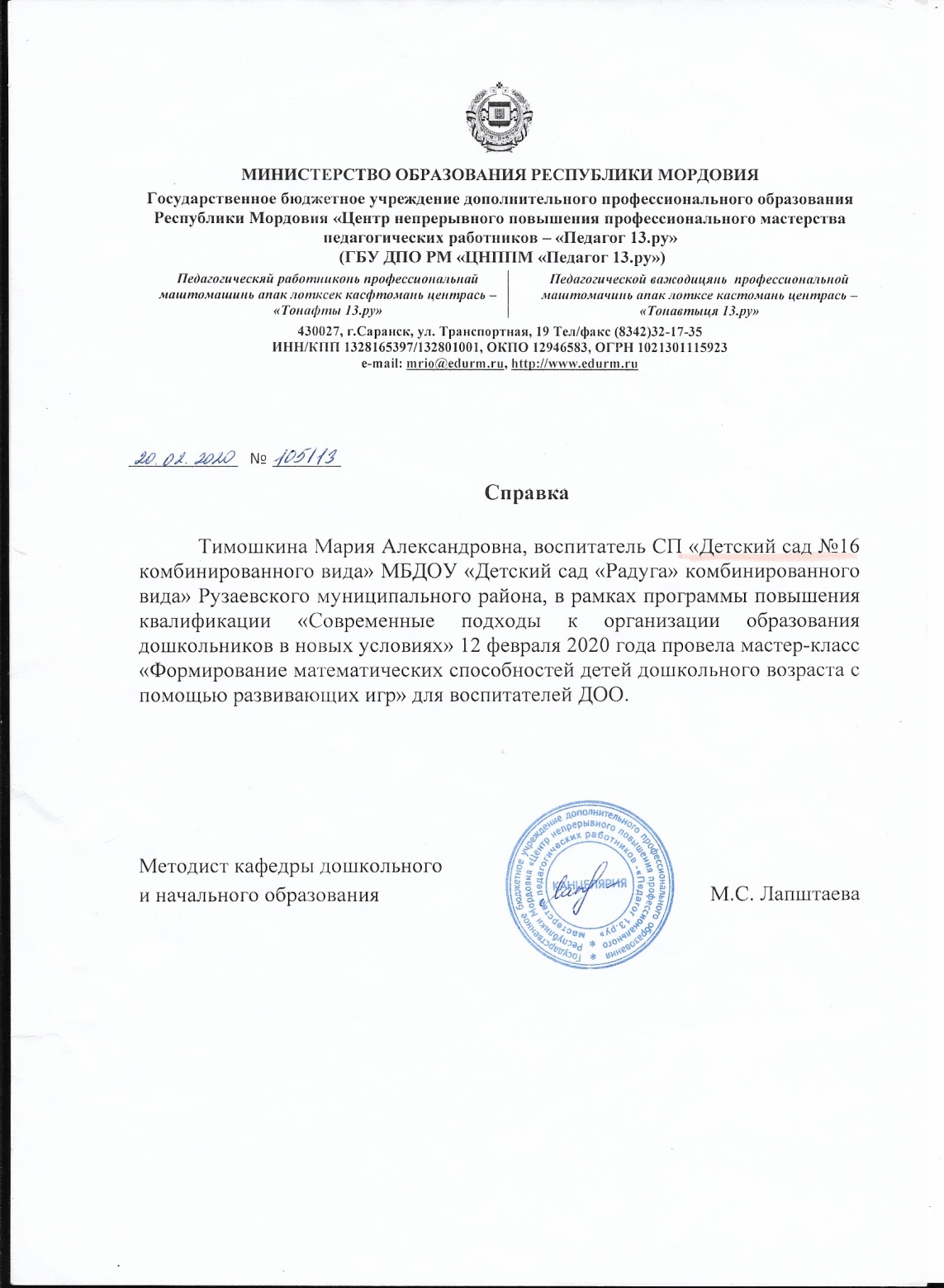 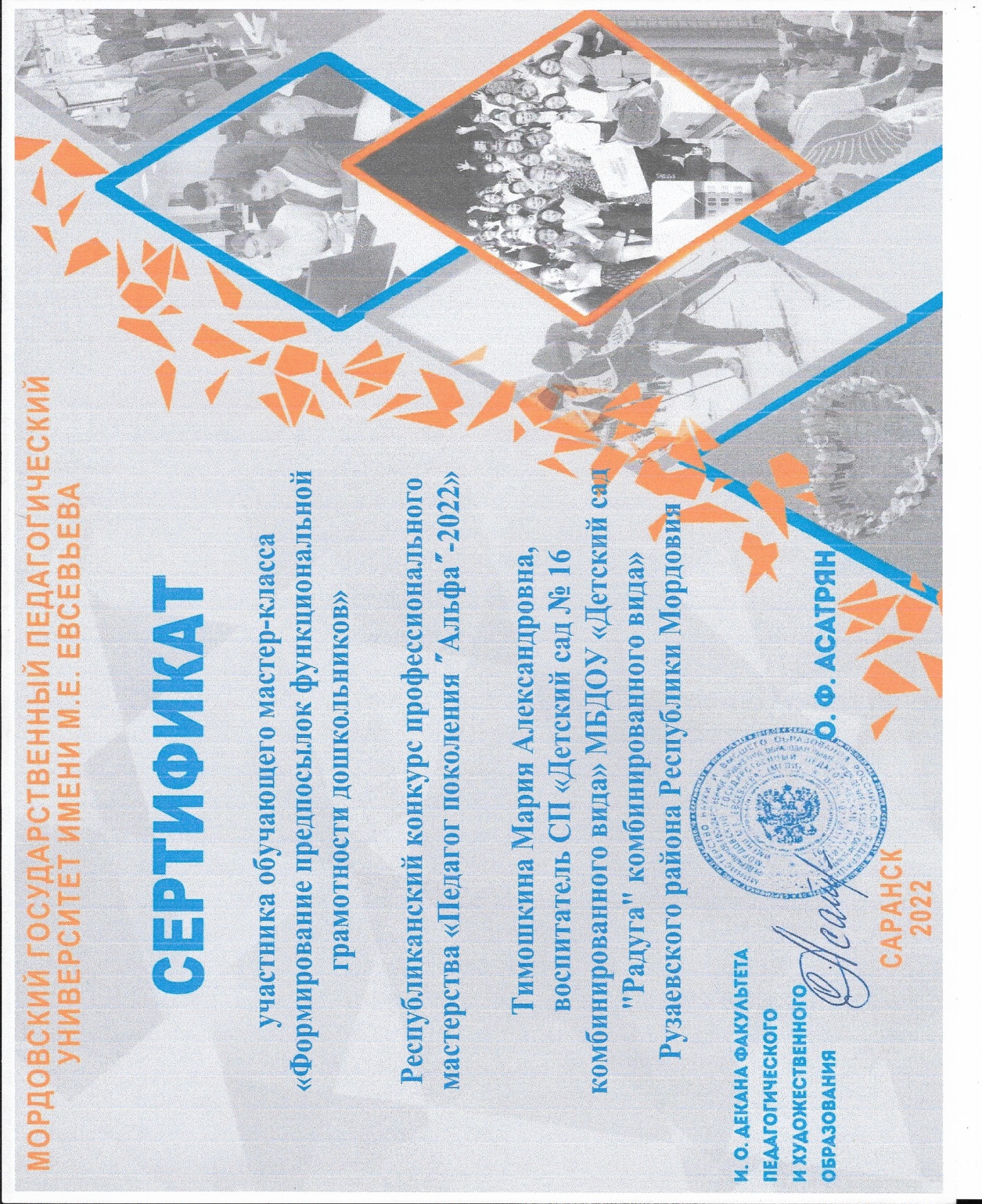 Позитивные результаты работы с воспитанниками
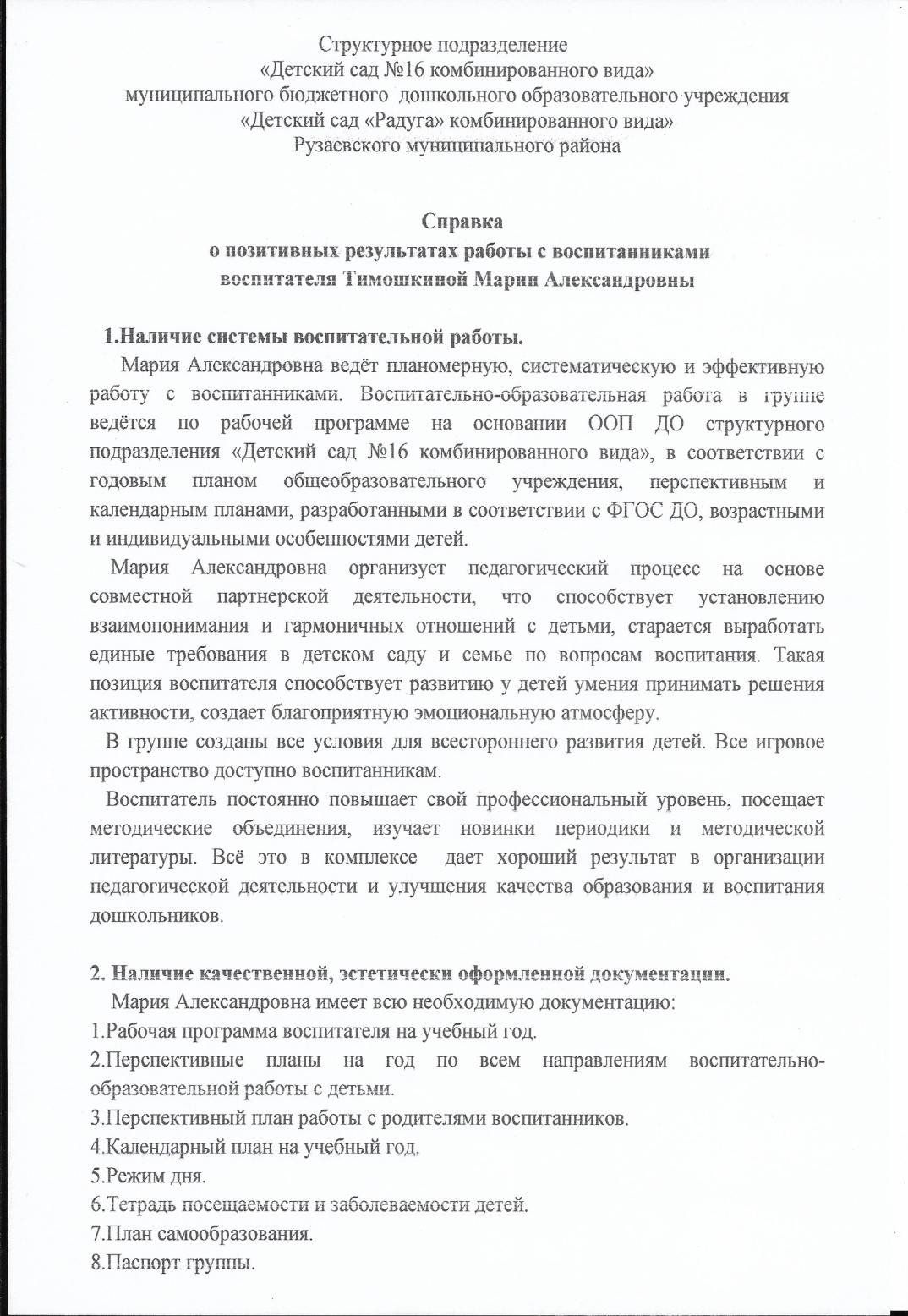 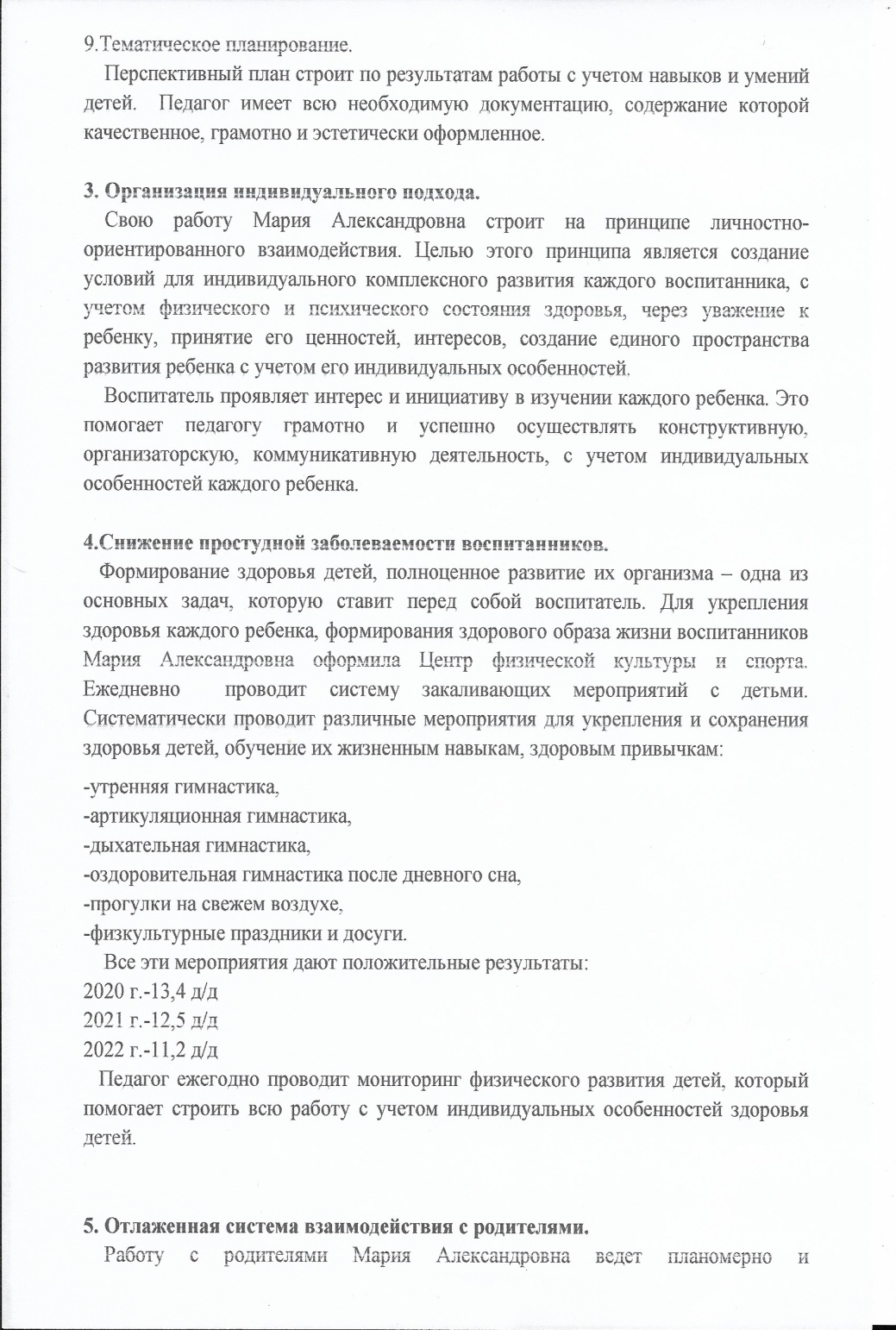 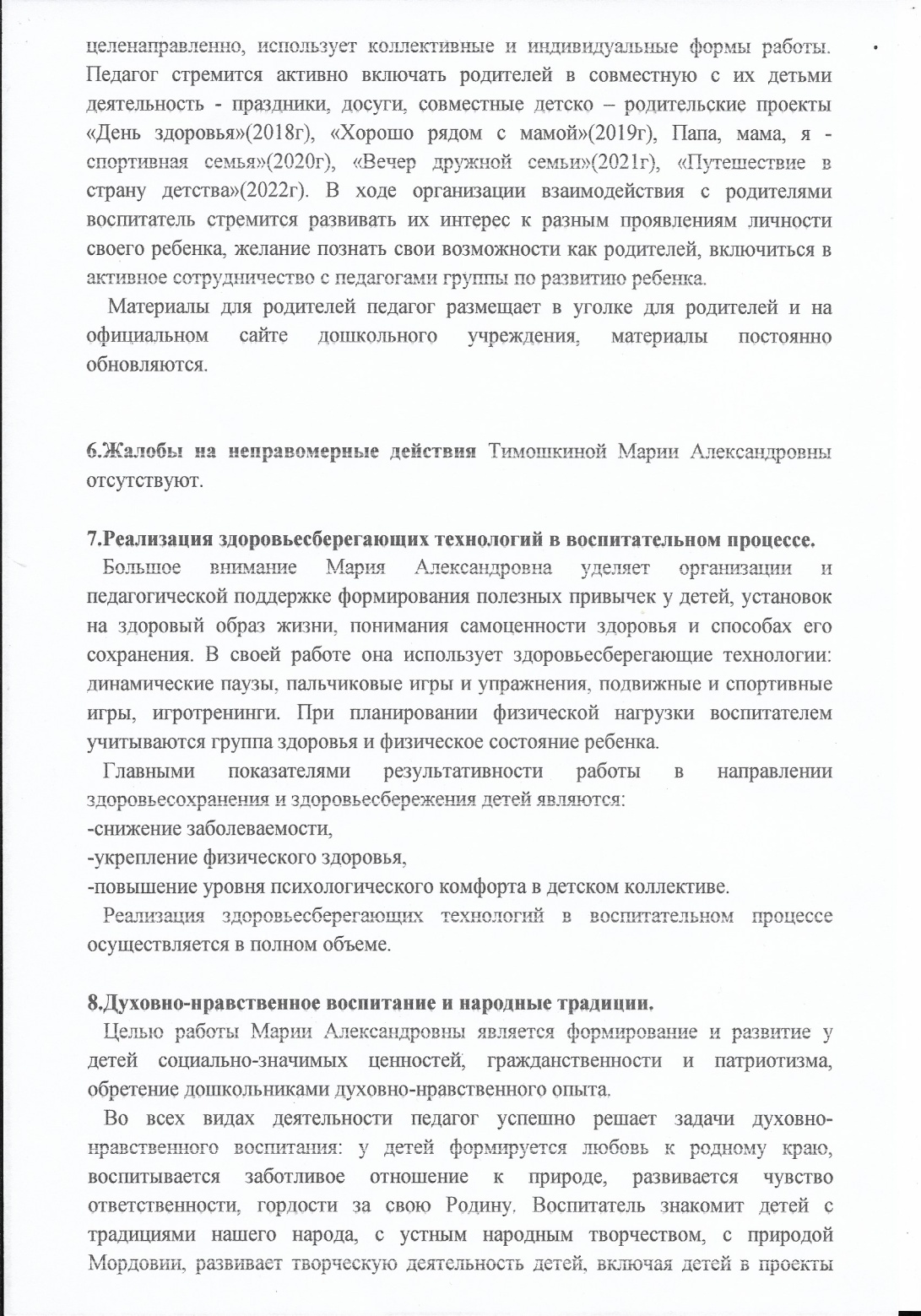 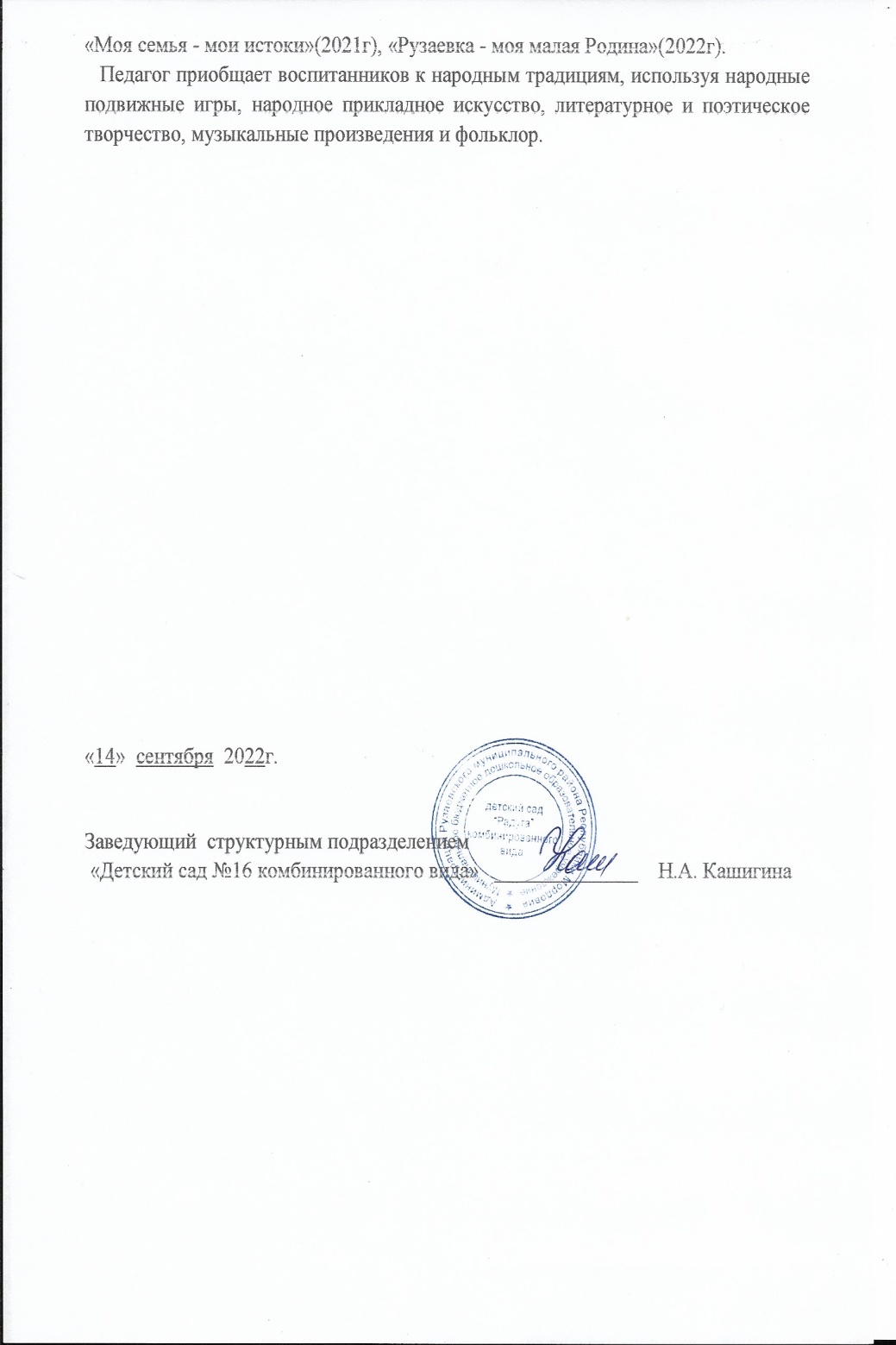 Качество взаимодействия с родителями
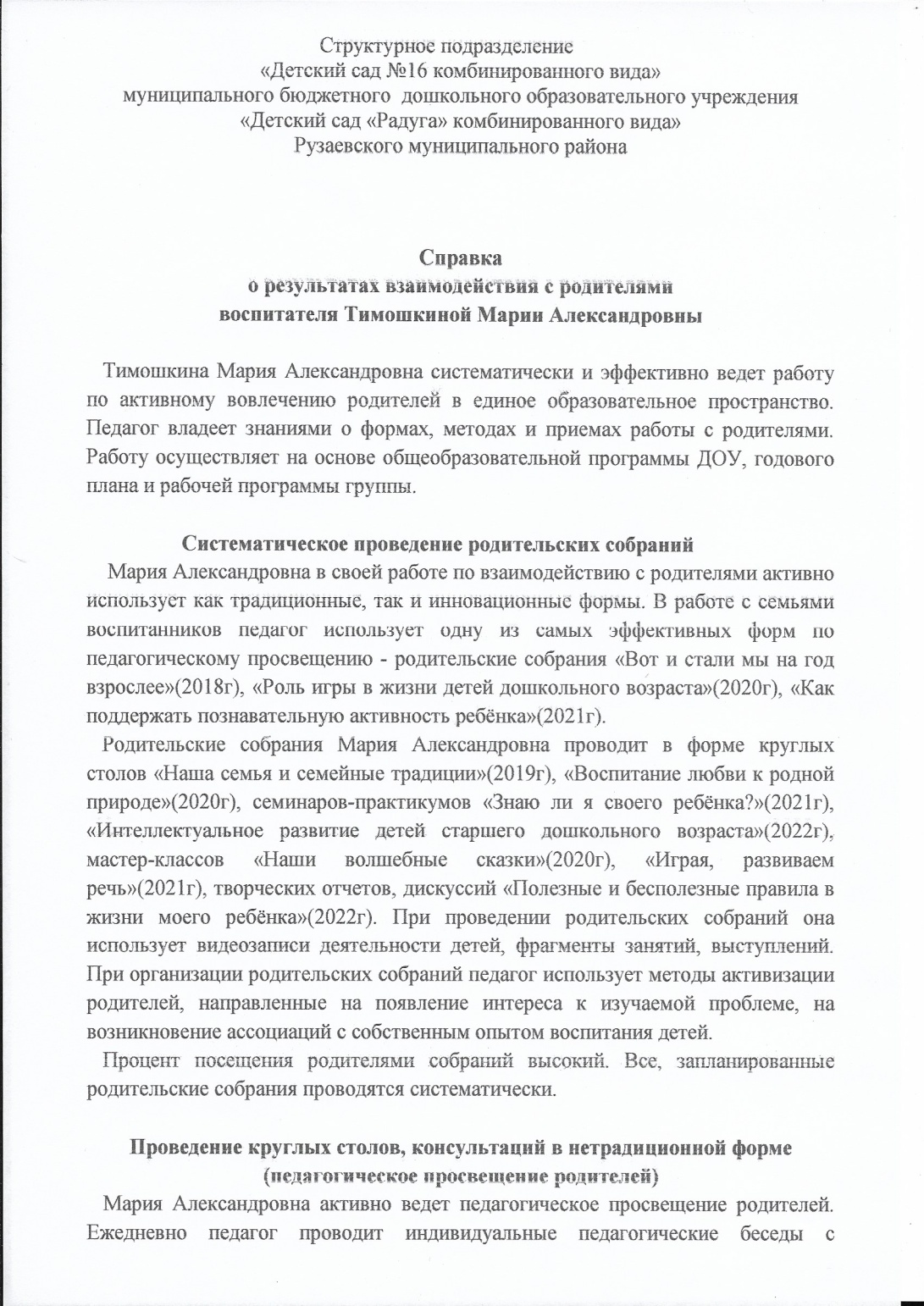 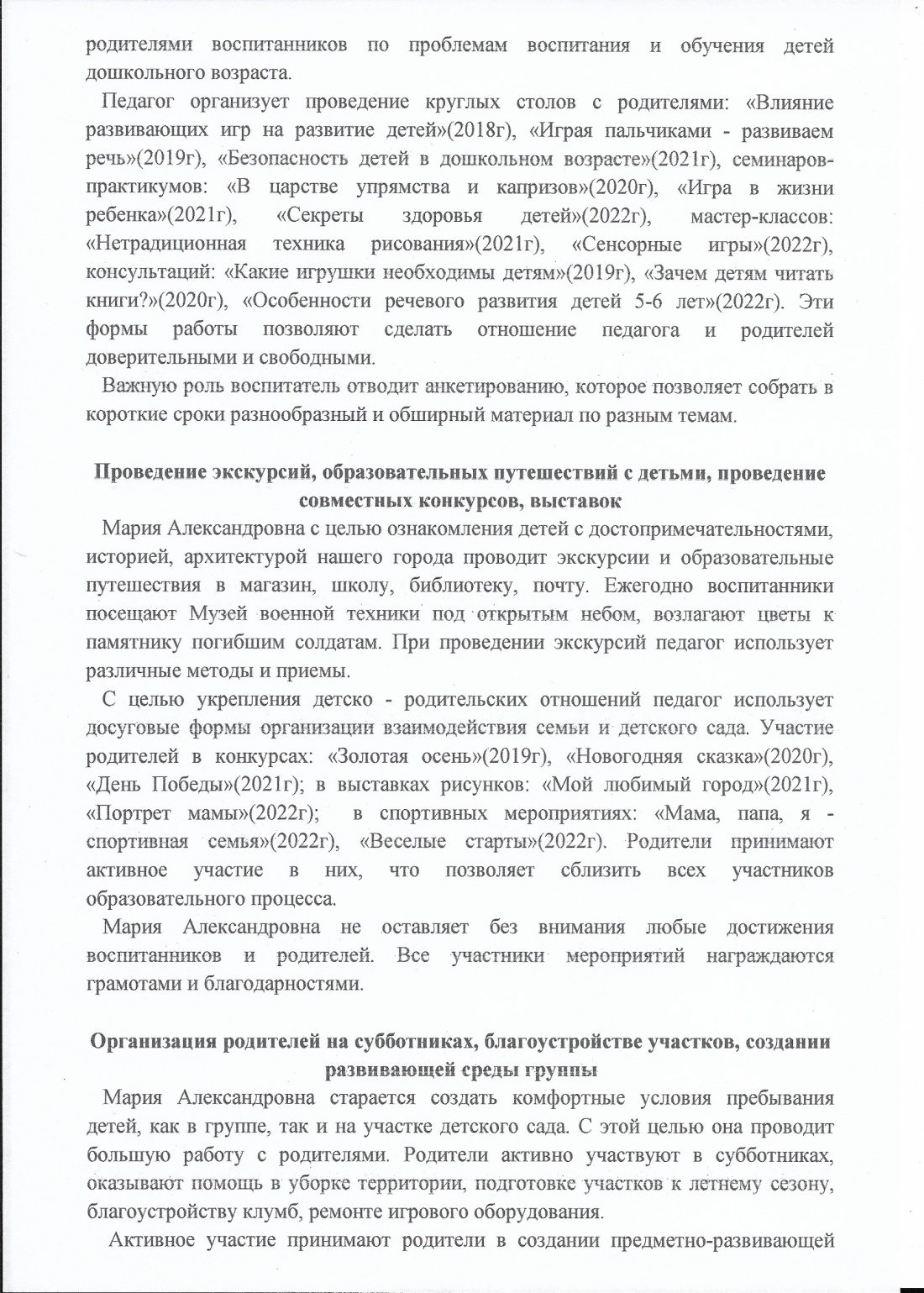 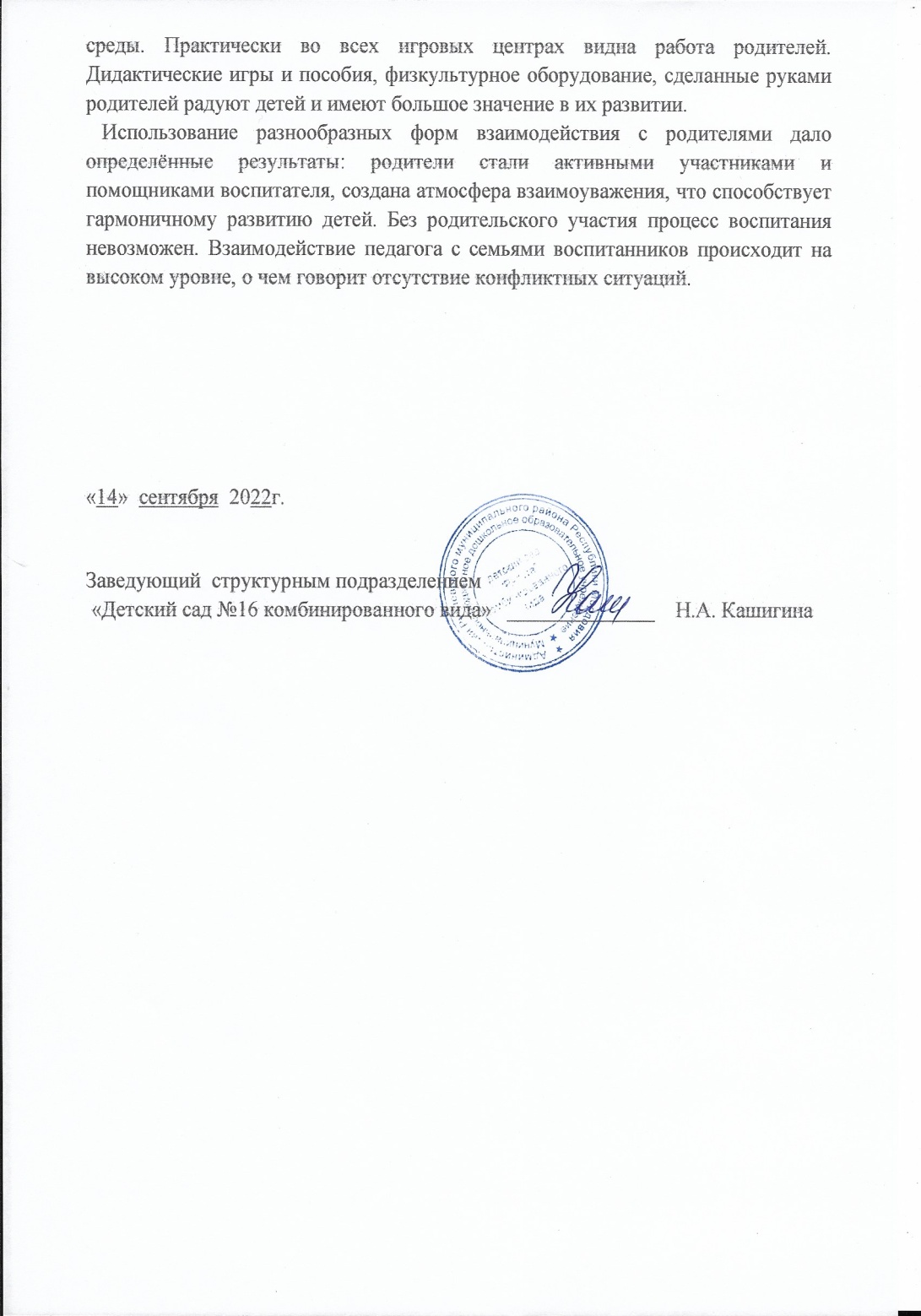 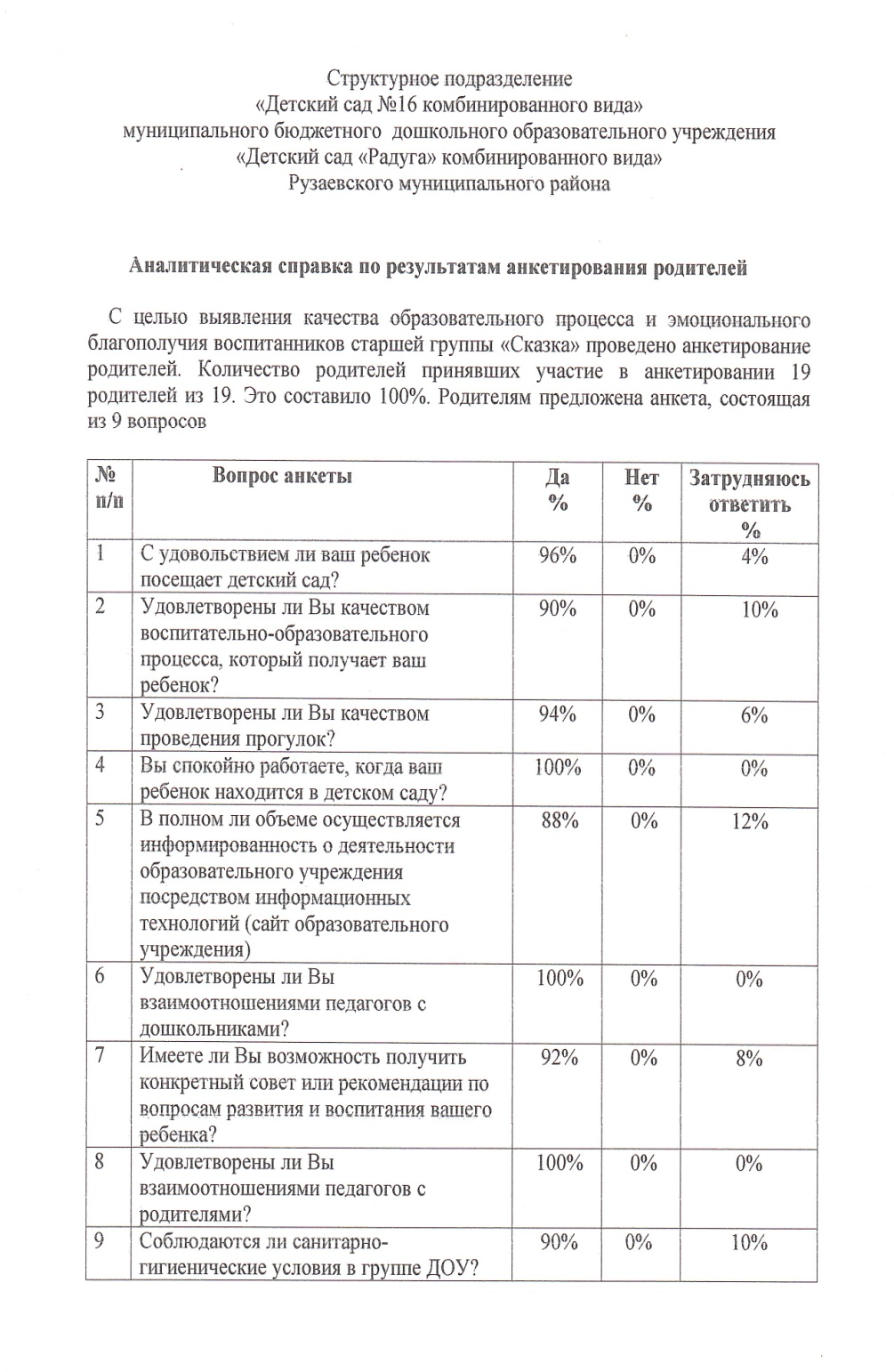 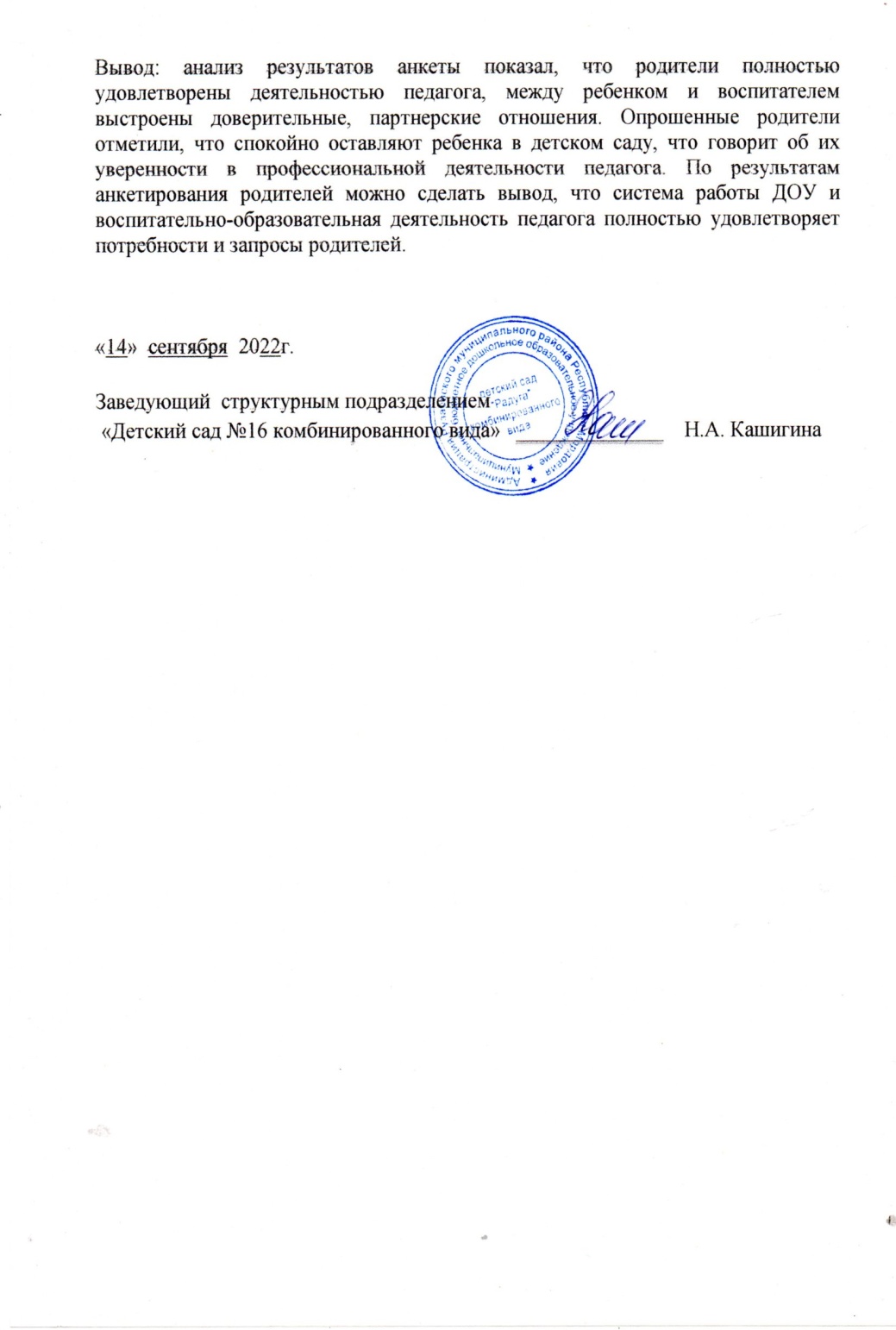 Участие педагога в профессиональных конкурсах

Победы и призовые места в конкурсах на порталах сети Интернет – 2
Победы и призовые места в очных конкурсах республиканского уровня – 1
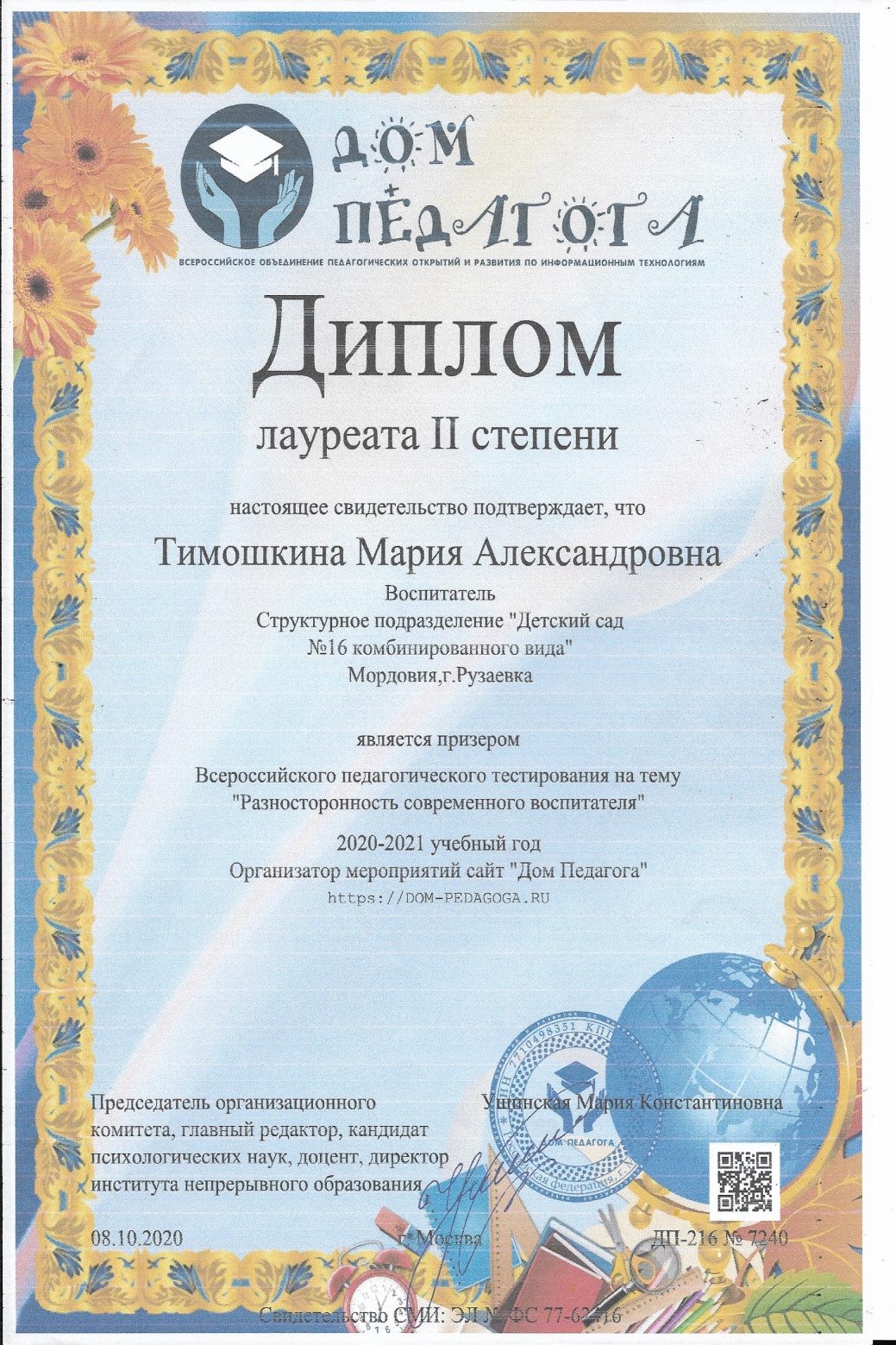 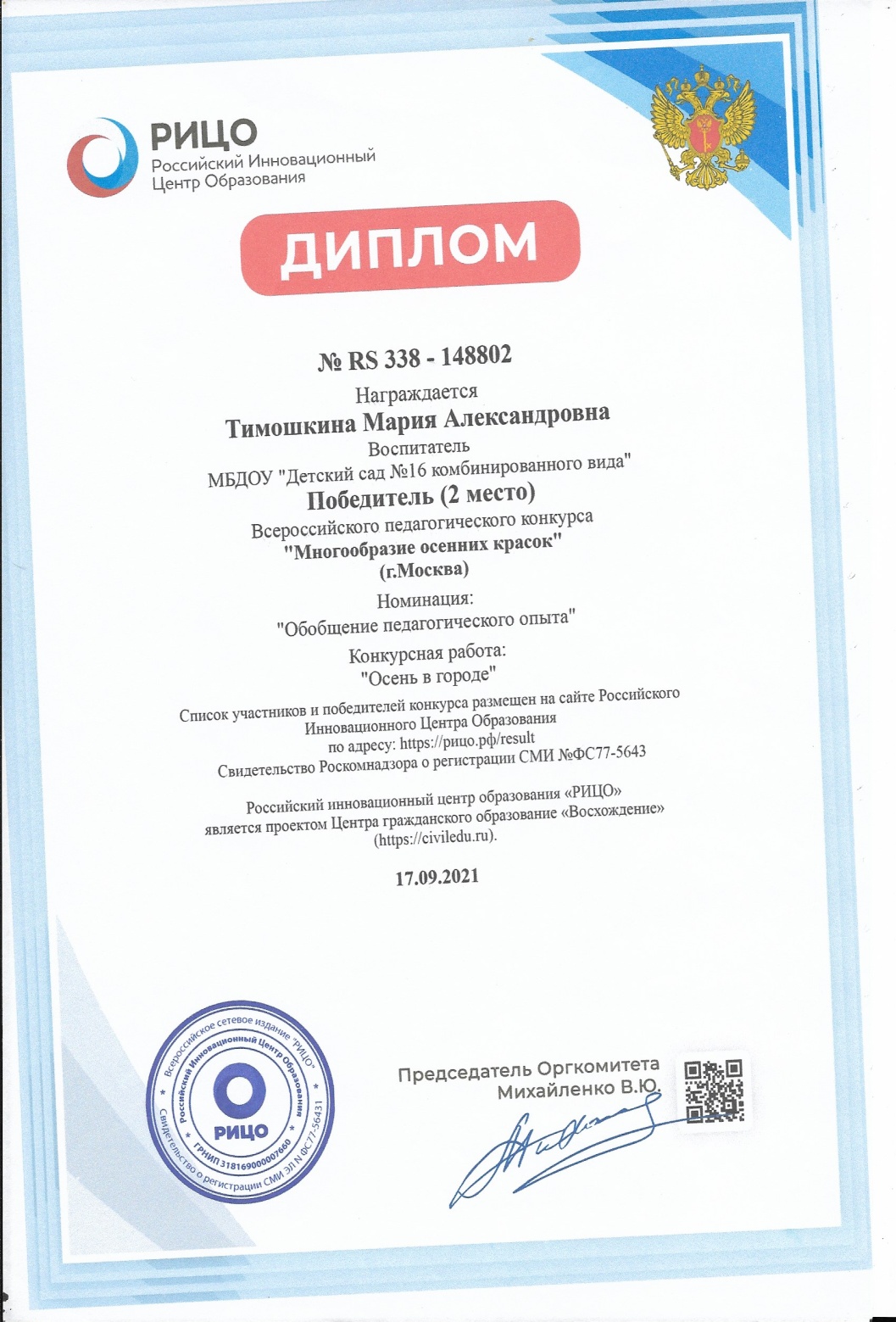 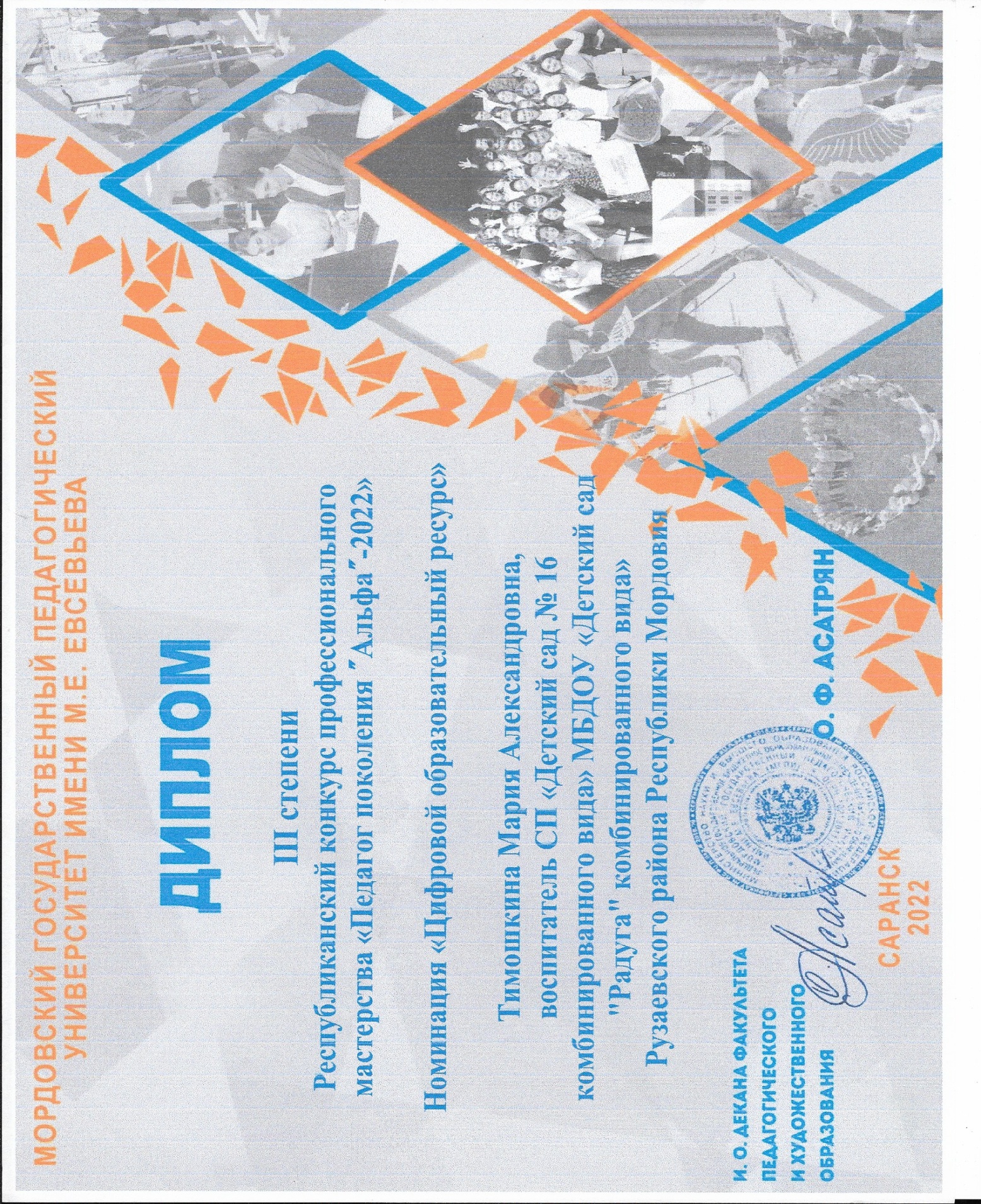 Награды и поощрения

Поощрения с различных сайтов и порталов сети Интернет – 2

Поощрения муниципального уровня – 1

Поощрения республиканского уровня - 1
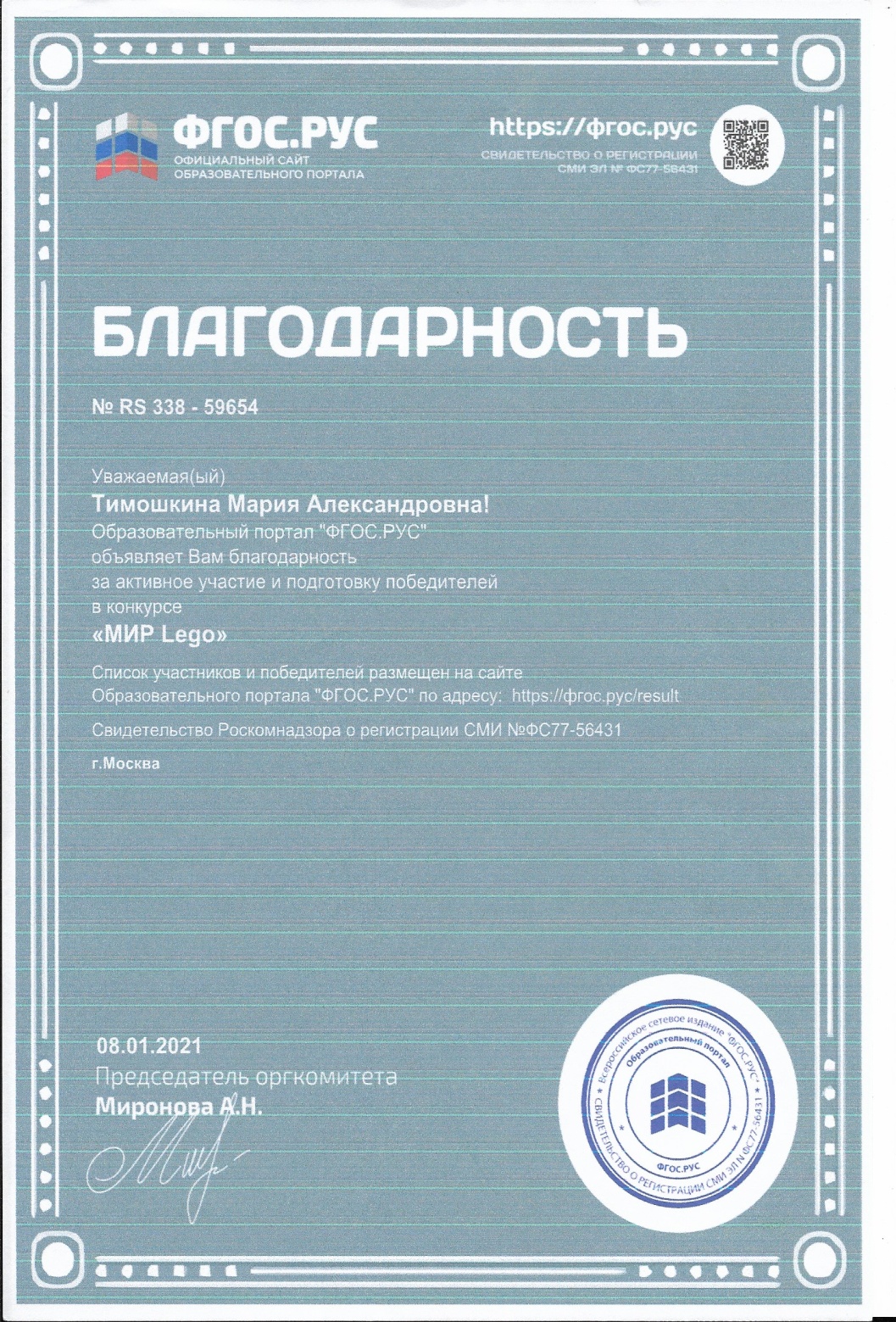 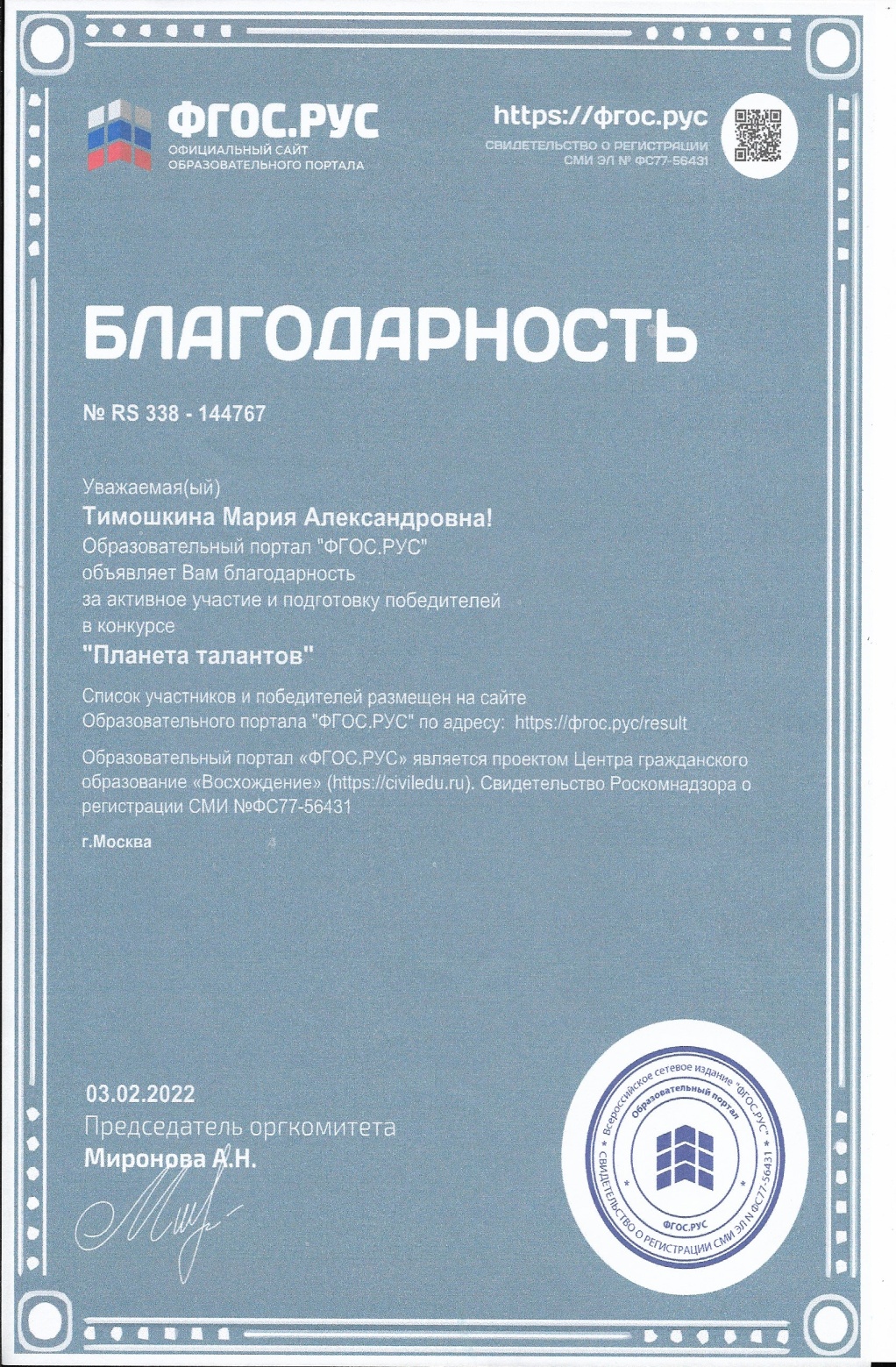 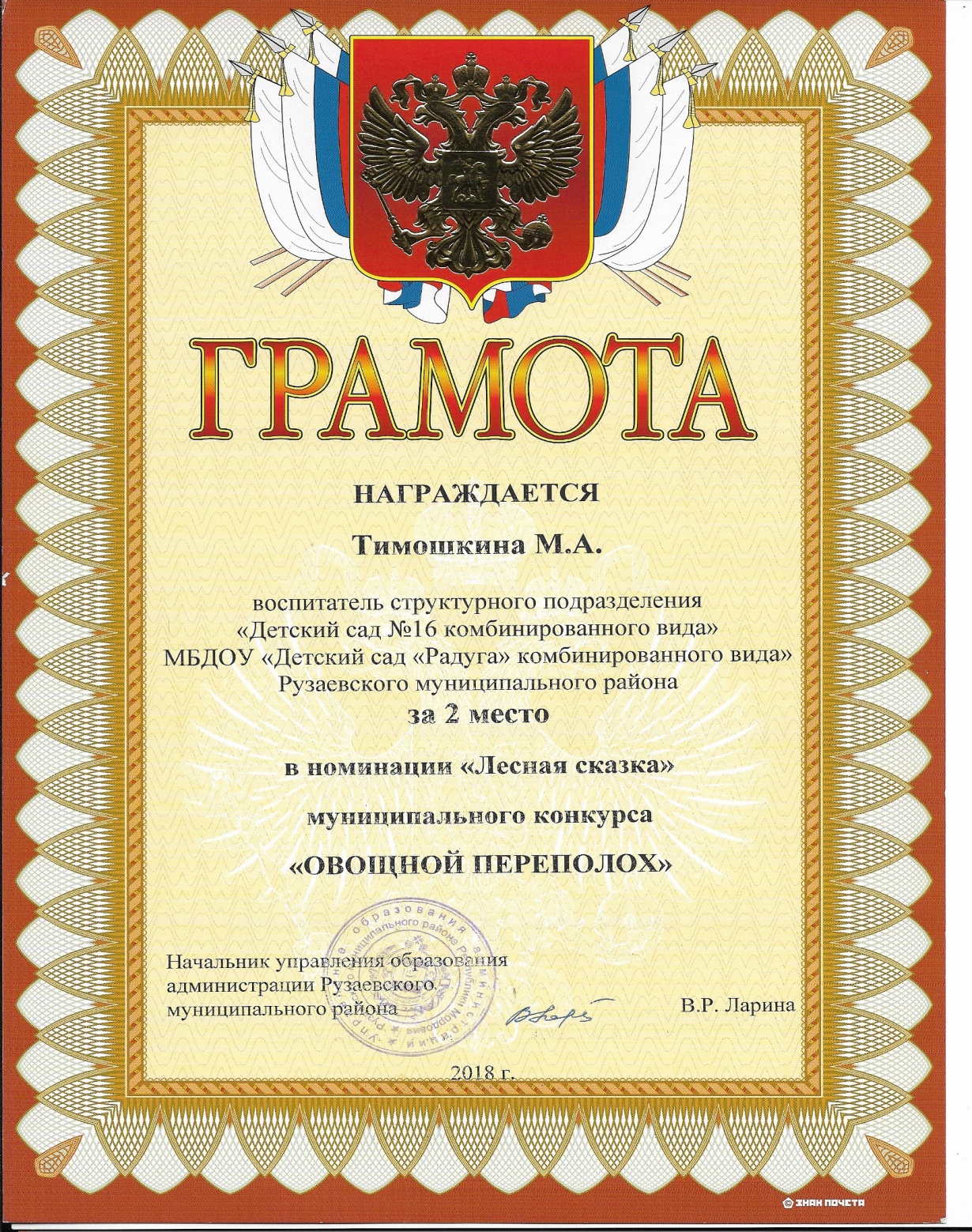 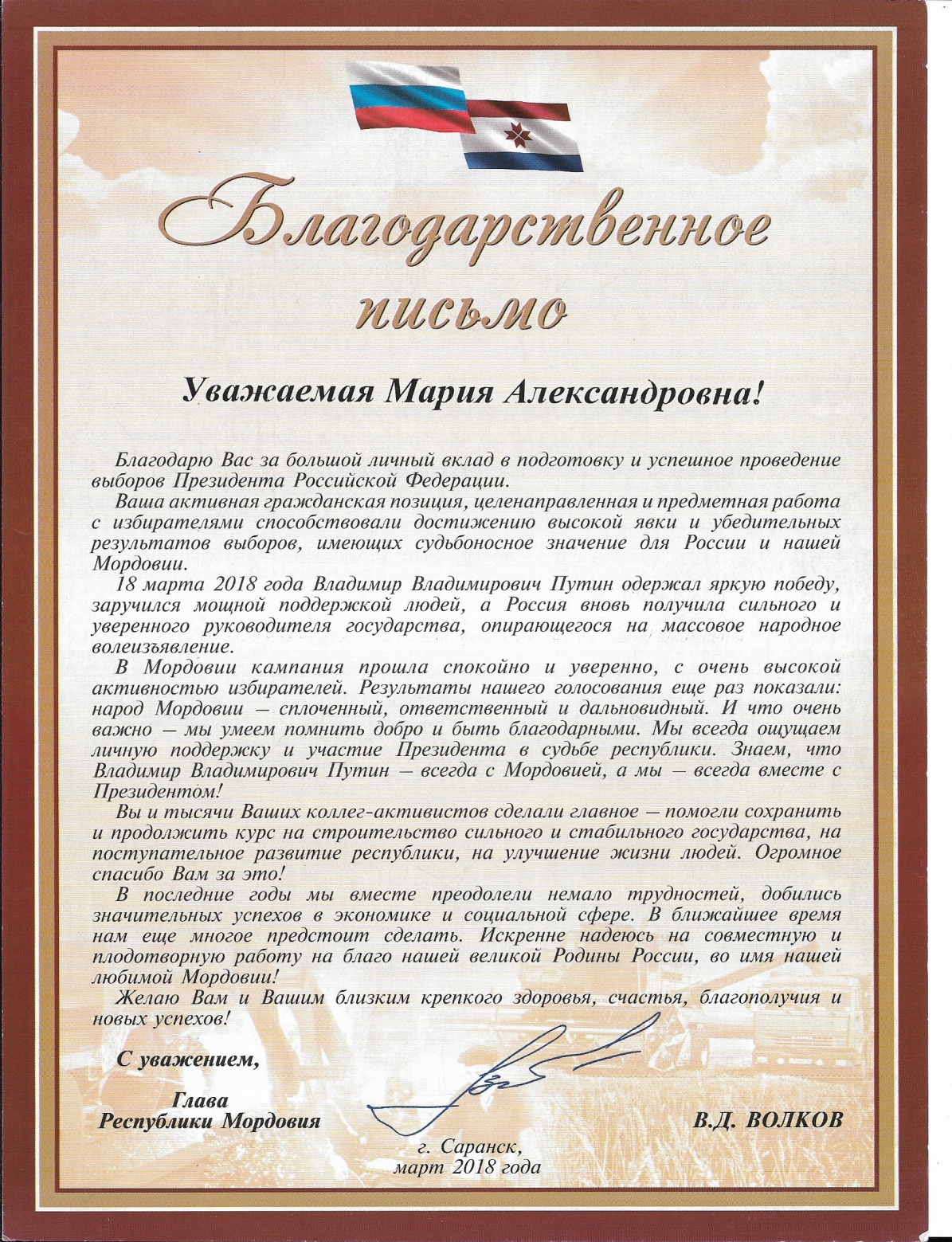